KOMENDA POWIATOWA PSP GRODZISK WLKP.
PODSUMOWANIE 2024 ROKU
GRODZISK WIELKOPOLSKI, 25 lutego 2025 r.
bryg. Tomasz LEWANDOWSKI
	   Komendant Powiatowy PSP
                                  w Grodzisku Wielkopolskim
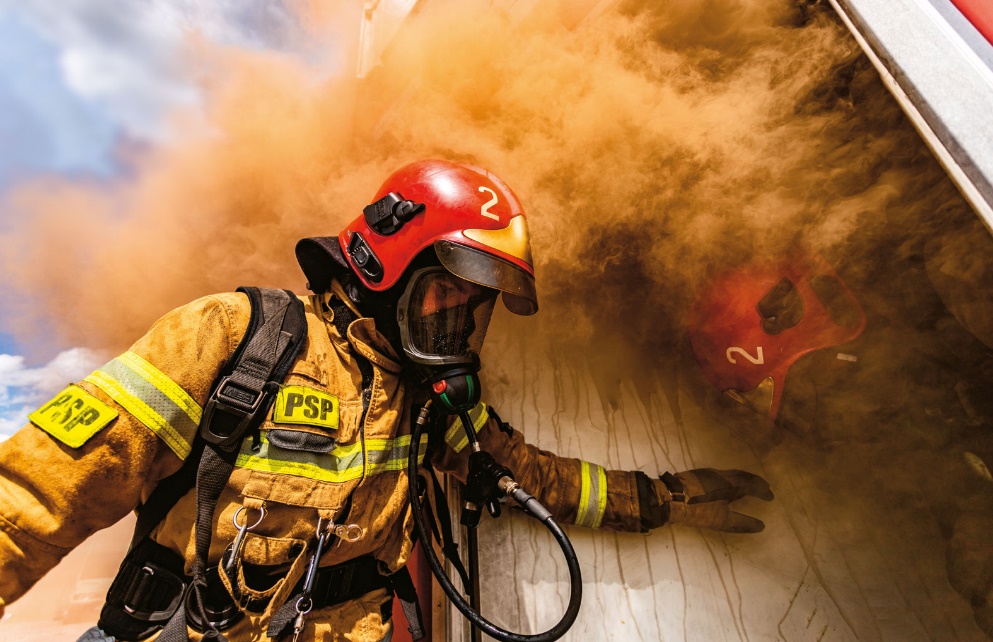 ……… Odwaga nie polega na odczuwaniu strachu lecz na uznaniu, że coś jest ważniejsze niż lęk………

Ambrose Redmoon
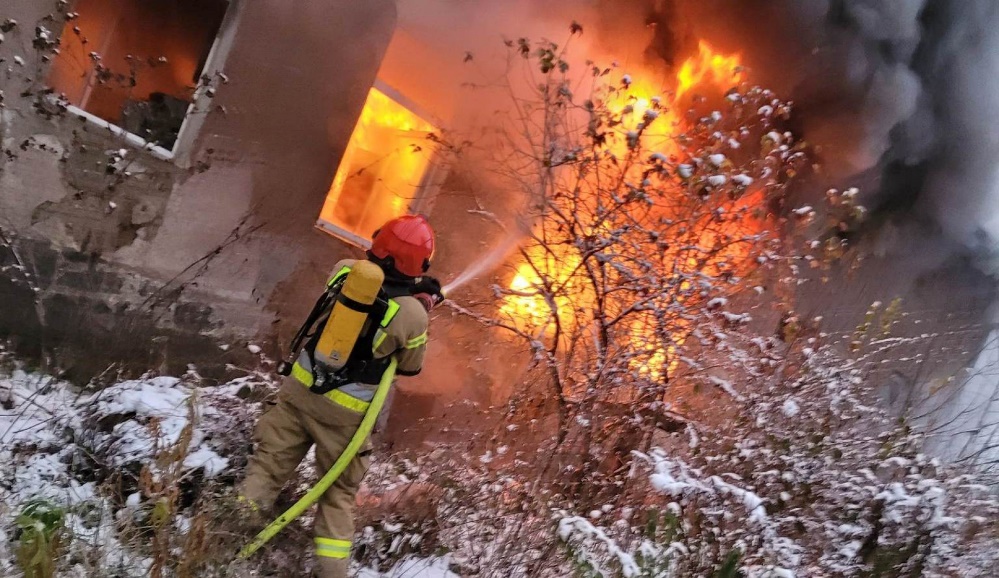 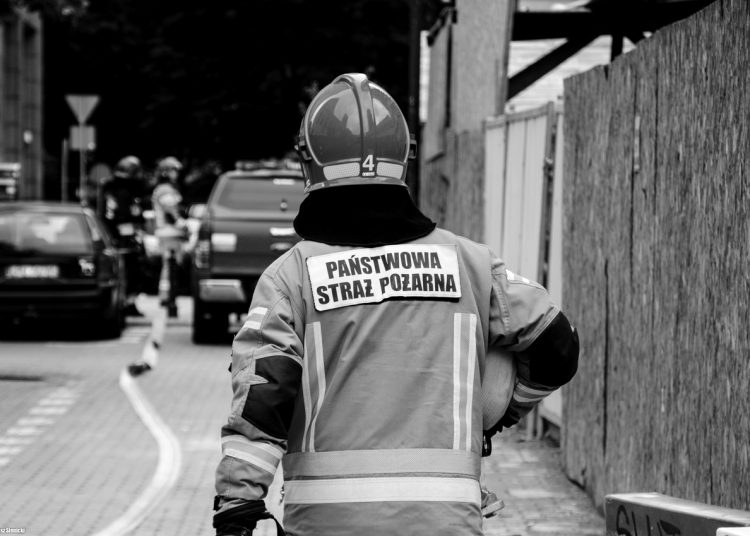 INFORMACJE KADROWE
Zatrudnienie w KP PSP Grodzisk Wlkp. 
48 strażaków
2 pracowników korpusu służby cywilnej
4 wakaty
W ciągu roku:
przeniesiono do komendy 2 funkcjonariuszy
przyjęto do służby 3 funkcjonariuszy
zwolniono ze służby 4 funkcjonariuszy
WYKSZTAŁCENIE I KWALIFIKACJE KADRY PSP GRODZISK WLKP.
NAGRODY I AWANSE DLA FUNKCJONARIUSZY
Nagrody uznaniowe: 136 
Nagrody za zastępstwa w służbie: 72
Nagrody jubileuszowe: 6
Wyróżnienia odznaczeniem: 7 funkcjonariuszy
Awanse w stopniu: 5 funkcjonariuszy
Awanse w stanowisku: 1 funkcjonariusz
FINANSE KOMENDY
Komenda Powiatowa PSP w Grodzisku Wlkp. w roku 2024 dysponowała środkami finansowymi przekazanymi z budżetu państwa oraz dodatkowymi środkami pozyskanymi poprzez Fundusz Wsparcia Komendanta Wojewódzkiego.
Środki z budżetu państwa wraz z przyznanymi w ciągu roku rezerwami dla grodziskiej jednostki w 2024 r. wyniosły 8 066 655,92zł.
W roku 2024 Komenda Powiatowa pozyskała na Fundusz Wsparcia dodatkowe środki               w wysokości 562 000 zł, w tym:
Powiat Grodzisk Wlkp. 		144 000 zł (zwrot ryczałtu z   									Prokuratury Rejonowej za użyczenie 							powierzchni biurowej)
Gmina Grodzisk Wlkp.        	412 000 zł
Nadleśnictwo Grodzisk Wlkp.	    3 000 zł
Nadleśnictwo Konstantynowo 	    3 000 zł
PROCENTOWE ZESTAWIENIE WYDATKÓW NA POSZCZEGÓLNE DZIAŁANIA W UKŁADZIE ZADANIOWYM
FINANSE – WYDATKOWANIE
PRIORYTETOWE WYDATKI BUDŻETOWE ZEALIZOWANE W 2024
Naprawa pokrycia dachowego budynku administracyjnego – 158 000,00zł
Zakup sprzętu komputerowego – 12 260,00zł
Montaż urządzeń klimatyzacyjnych – 37 000,00zł
Naprawa armatury sanitarnej, glazury i terakoty w części sanitariatów – 7 000,00zł
Naprawa instalacji odgromowej na budynku garażowym – 9 000,00zł
Zakup przyczepki Faro FA50 do pontonu – 4 850,00zł
Przegląd roczny wraz z wymianą adapterów, czujników, podpór w drabinie SD31 Iveco Magirus – 6 051,60zł
Remont pomieszczeń magazynowych, pomieszczeń po zalaniu (naprawa instalacji elektrycznej, wymiana punktów świetlnych, wymiana płyt GK, terakoty) – 20 000,00zł
Zakup 16 par butów służbowych – 9 024,00zł
Zakup 45 kompletów ubrań koszarowych – 13 500,00zł
Zakup 50 szt. urządzeń wielofunkcyjnych (wyposażenie osobiste strażaka) – 12 450,00zł
Naprawa urządzenia do uzdatniania wody Kaskada – 11 316,00zł
Naprawa przyczepki do uzdatniania wody – 5 884,00zł
Remont generalny samochodu ratowniczo-gaśniczego GBARt – 50 000,00zł
Zakup sprzętu do ratownictwa: wysokościowego, wodnego i medycznego – 23 937,12zł
Zakup sprzętu łączności oraz ochrony oczu i uszu – 13 588,00zł
Zakup wielofunkcyjnego narzędzia do wejść siłowych wraz z końcówką klinową – 13 000,00zł
Zakup ubrań specjalnych dla funkcjonariuszy – 5 200,00zł
Zakup kamery termowizyjnej – 9 672,00zł
Zakup sprzętu armatury wodnej – 3 220,00zł
DZIAŁALNOŚĆ KWATERMISTRZOWSKO-TECHNICZNA
Komenda Powiatowa PSP w Grodzisku Wlkp. posiada na swoim wyposażeniu 9 samochodów, 4 przyczepy specjalne oraz 1 ponton motorowy. Natomiast jednostki OSP dysponują łącznie 48 pojazdami.
DZIAŁALNOŚĆ KWATERMISTRZOWSKO- TECHNICZNA
W 2024 dzięki OSP Włoszakowice pozyskaliśmy ponton motorowodny MARINE X PRO HD 380,
do którego zakupiona została przyczepka FARO AQUA.
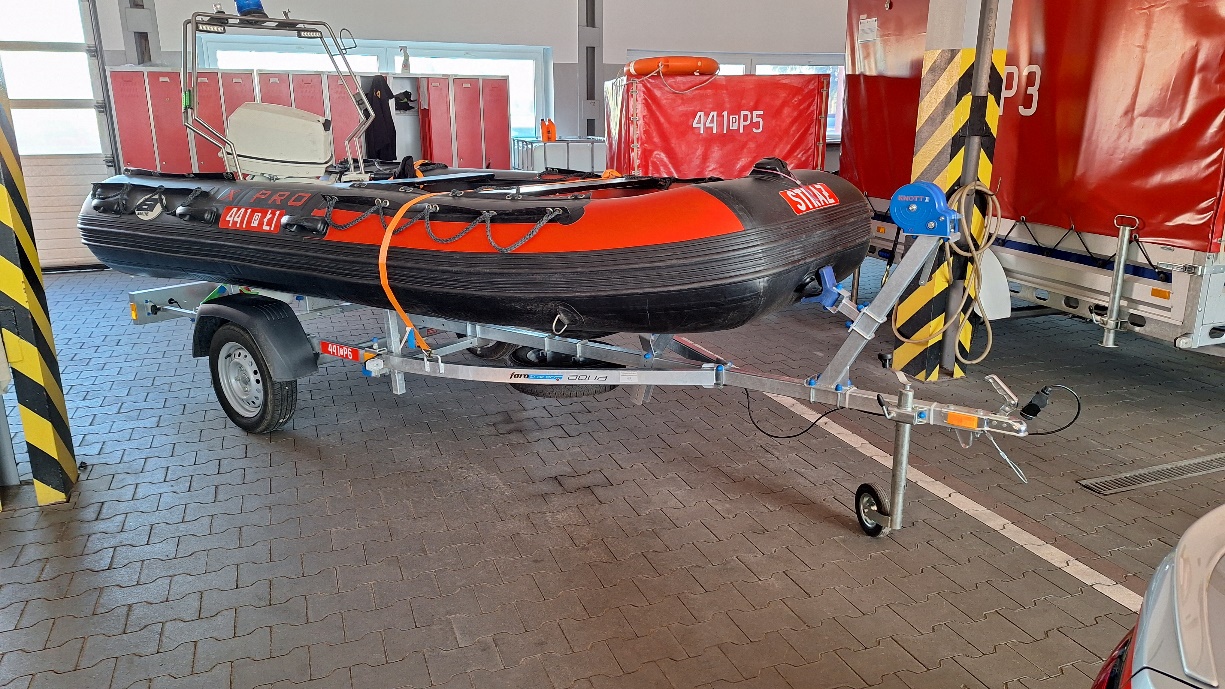 DZIAŁALNOŚĆ KWATERMISTRZOWSKO- TECHNICZNA
Zakup sprzętu i uzbrojenia osobistego dla strażaków
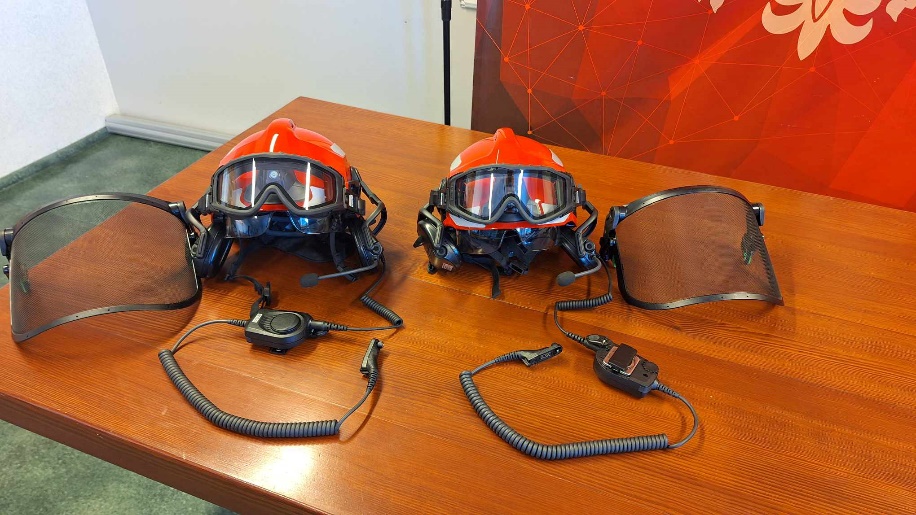 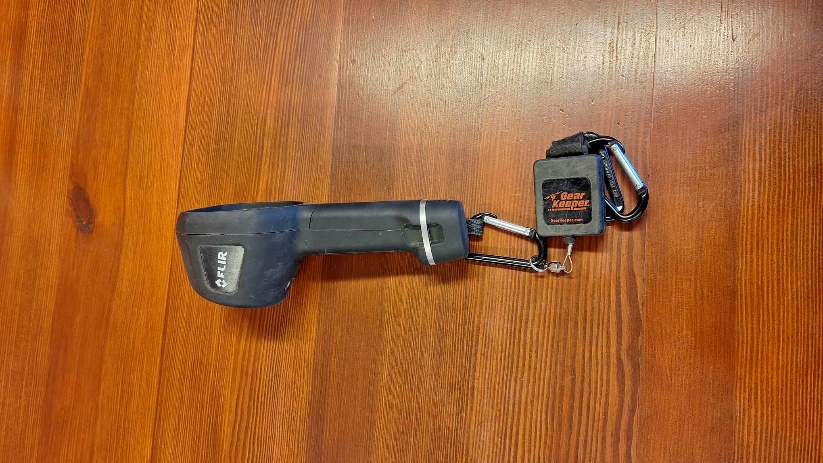 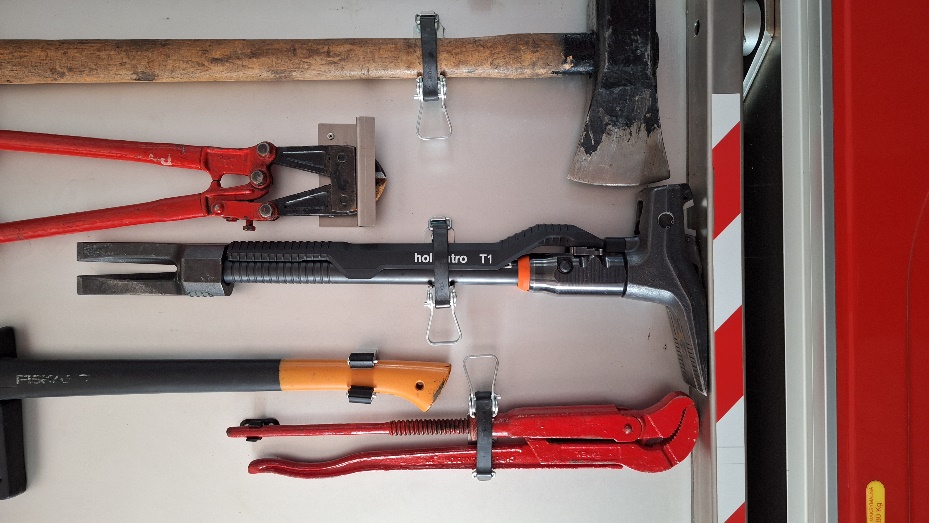 DZIAŁALNOŚĆ KWATERMISTRZOWSKO- TECHNICZNA
Remont biur w administracji, zakup oraz modernizacja sprzętu komputerowego.
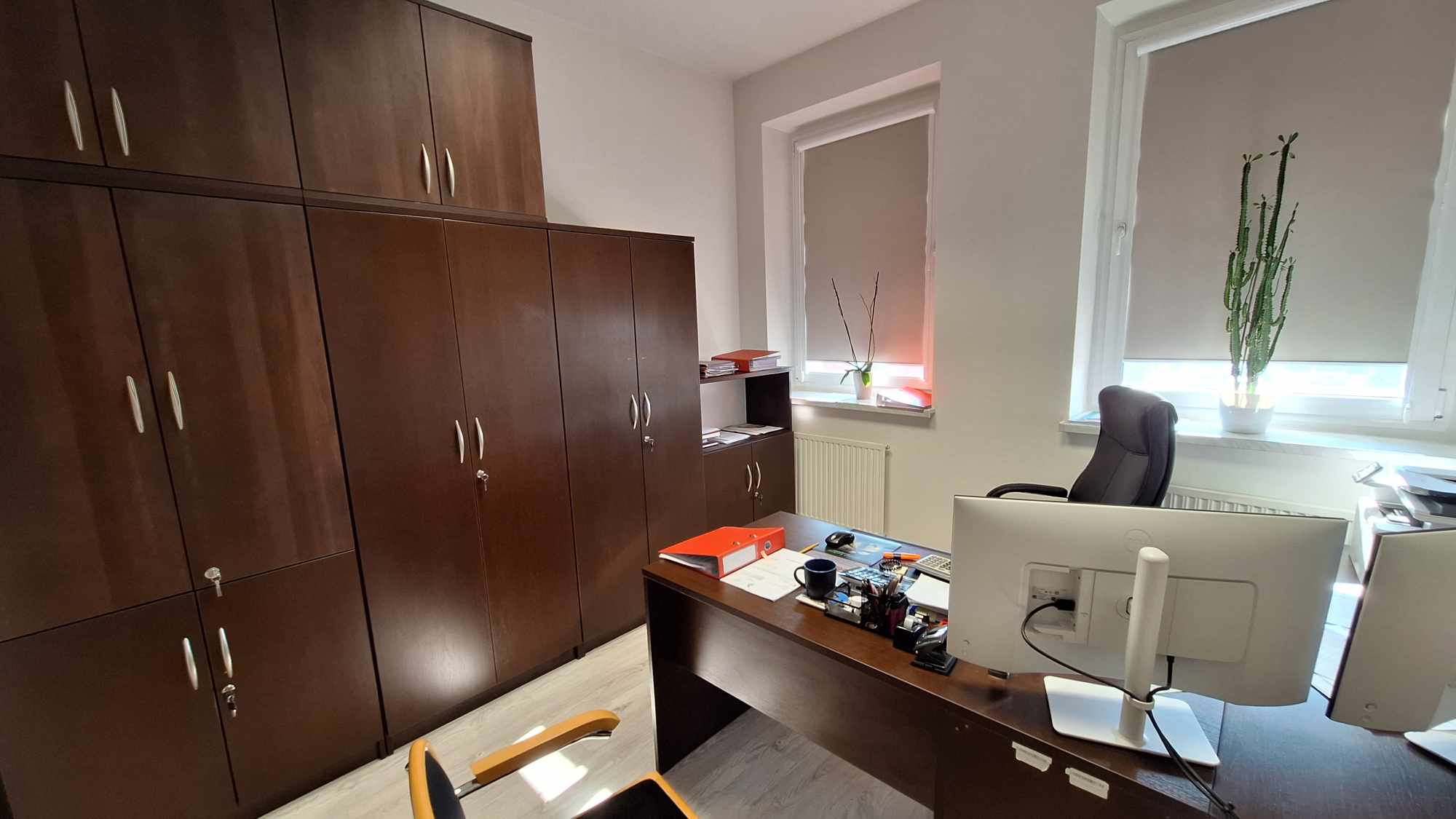 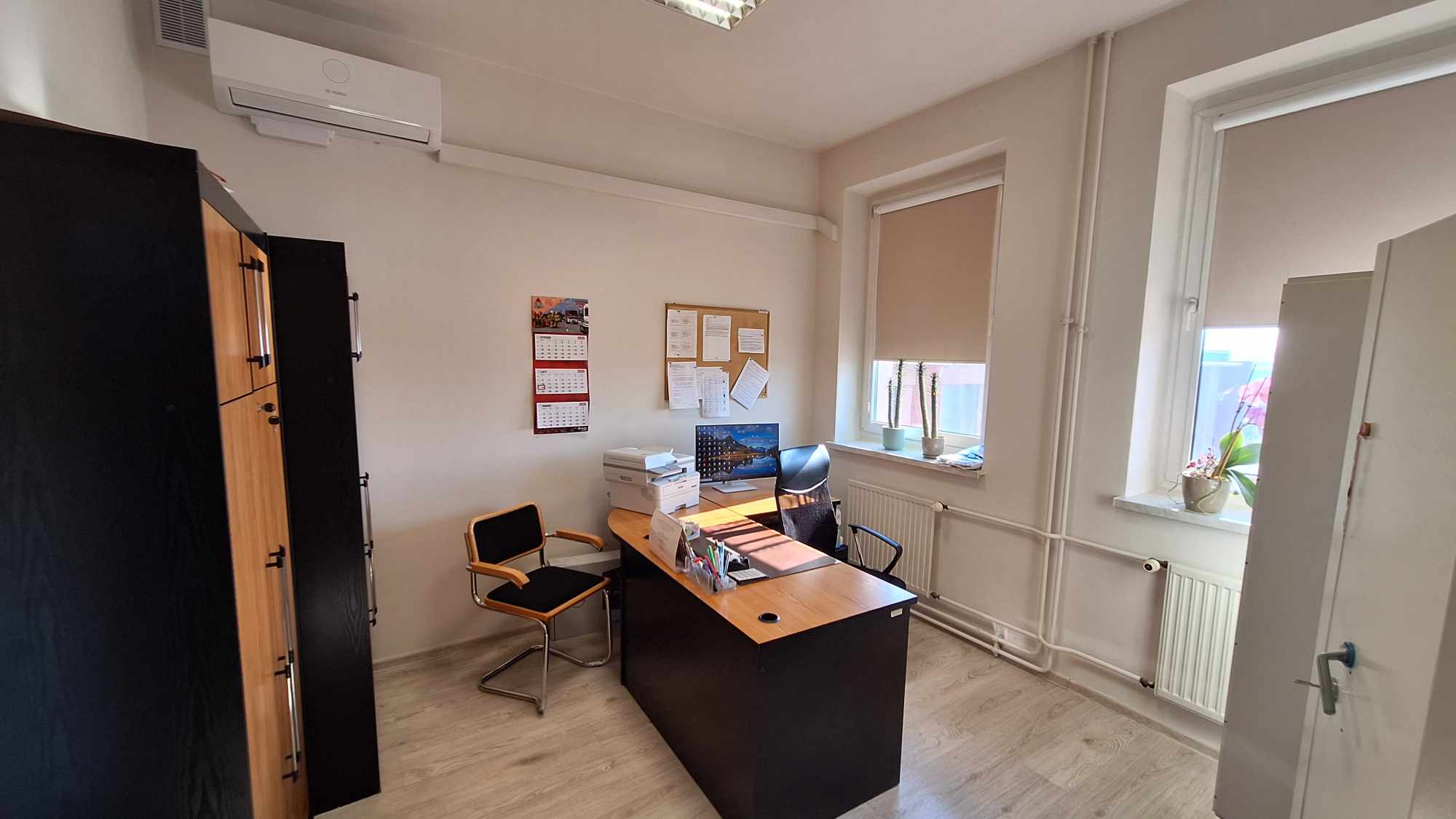 DZIAŁALNOŚĆ KWATERMISTRZOWSKO-TECHNICZNA
W dniu 23.12.2024 r. otrzymano z KW PSP w Poznaniu średni samochód ratowniczo-gaśniczy VOLVO FLD3C FL 4x4. Wartość przedmiotu użyczenia wynosiła 1 249 926,00zł

Zakup został sfinansowany ze środków:
WFOŚiGW: 725 000,00zł
Fundusz wspracia PSP: 242 000,00zł
Budżet KW PSP w Poznaniu: 282 926,00zł
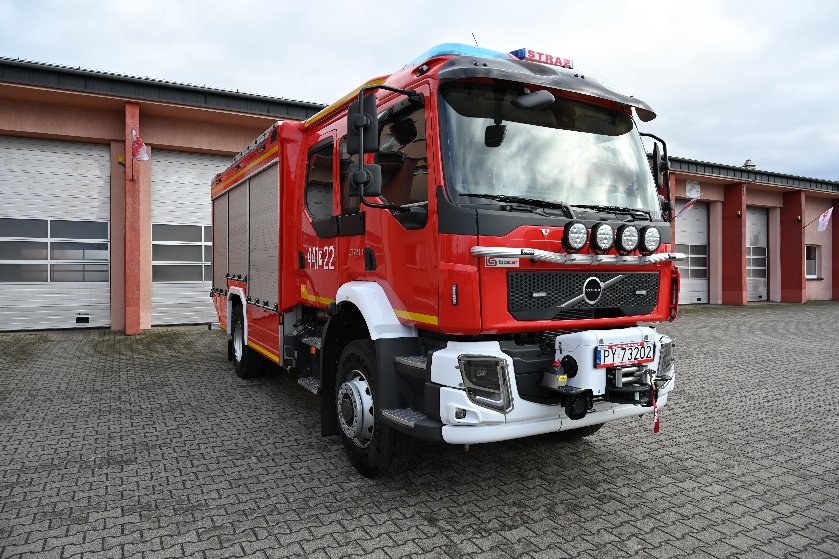 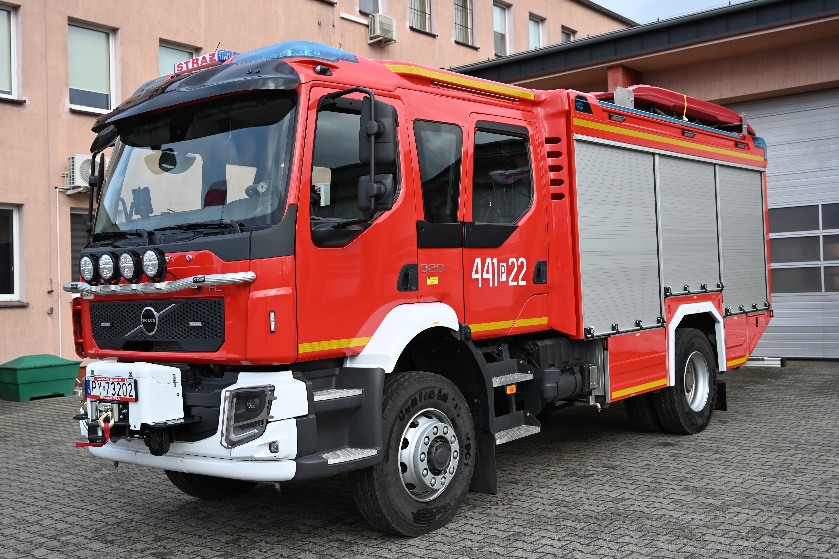 PRZEKAZANIA SPRZĘTU DO OSP
W ubiegłym roku przekazano samochód SLOp marki Skoda do OSP Włoszakowice, oraz średni samochód ratowniczo-gaśniczy GBA-Rt 2,5/16 Renault Midlum do OSP Grodzisk Wlkp.
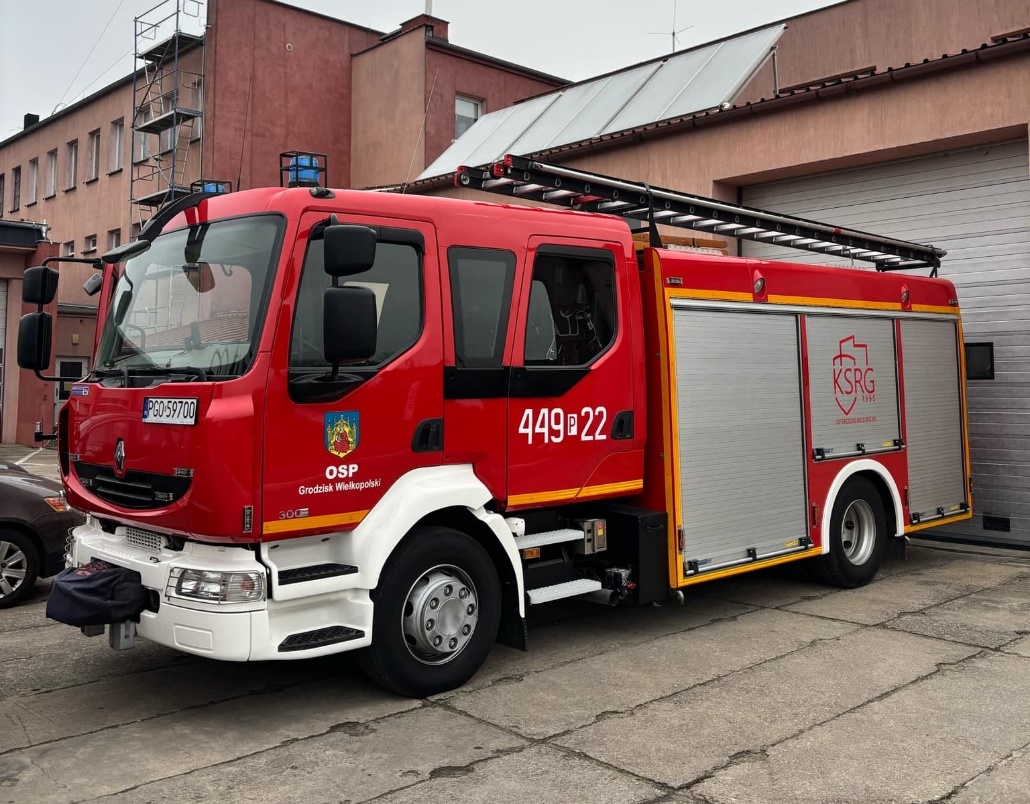 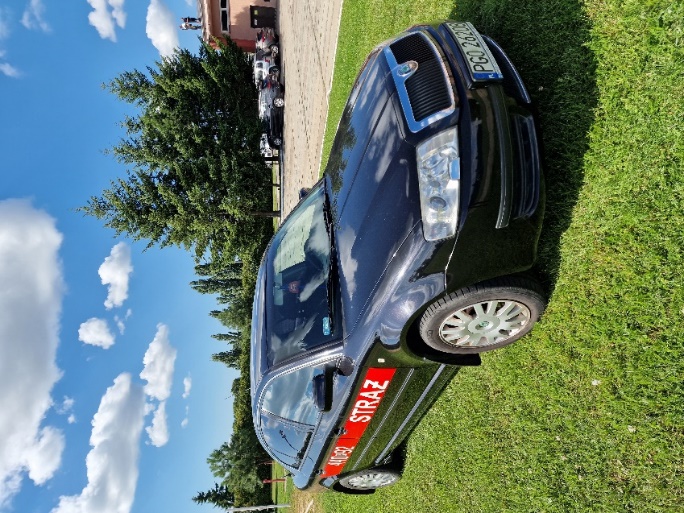 DOTACJE DLA OSP
Dotacje otrzymało:
7    jednostek OSP w KSRG
13  jednostek OSP spoza KSRG
1  jednostka OSP dotacja MDP
4    jednostki OSP z funduszu ubezpieczeń
OSP Kamieniec otrzymała                           Finansowanie:
dotację na organizację obozu MDP             Wartość całkowita               115 400 zł
					                         Dotacja z budżetu państwa  53 783 zł
						 Środki własne i uzyskane	 61 617 zł						 i uzyskane z innych źródeł
DZIAŁALNOŚĆ KWATERMISTRZOWSKO-TECHNICZNA
Komenda nadzorowała wydatkowanie środków, jakie otrzymały ochotnicze straże pożarne w 2024 roku. 










Dotacja na obóz MDP 53 783,00zł
OBÓZ MDP Z OSP KAMIENIEC W MIEJSCOWOŚCI JANSKIE KOUPELE – CZECHY11.08-17.08.2024r.
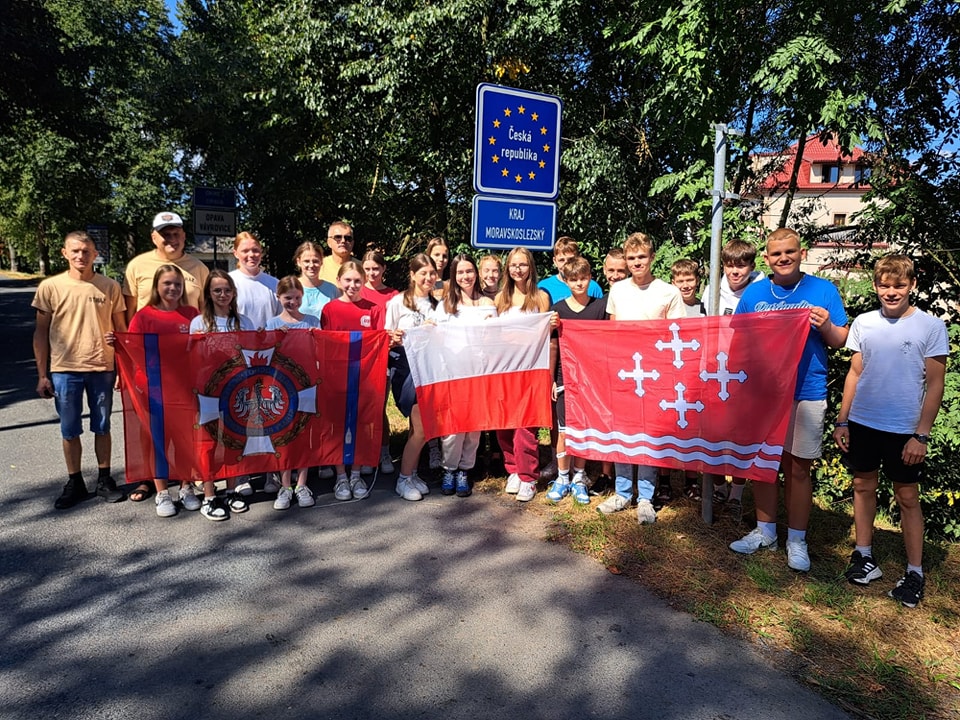 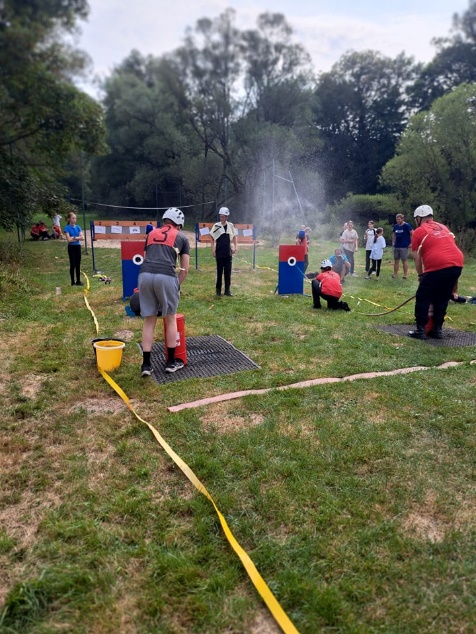 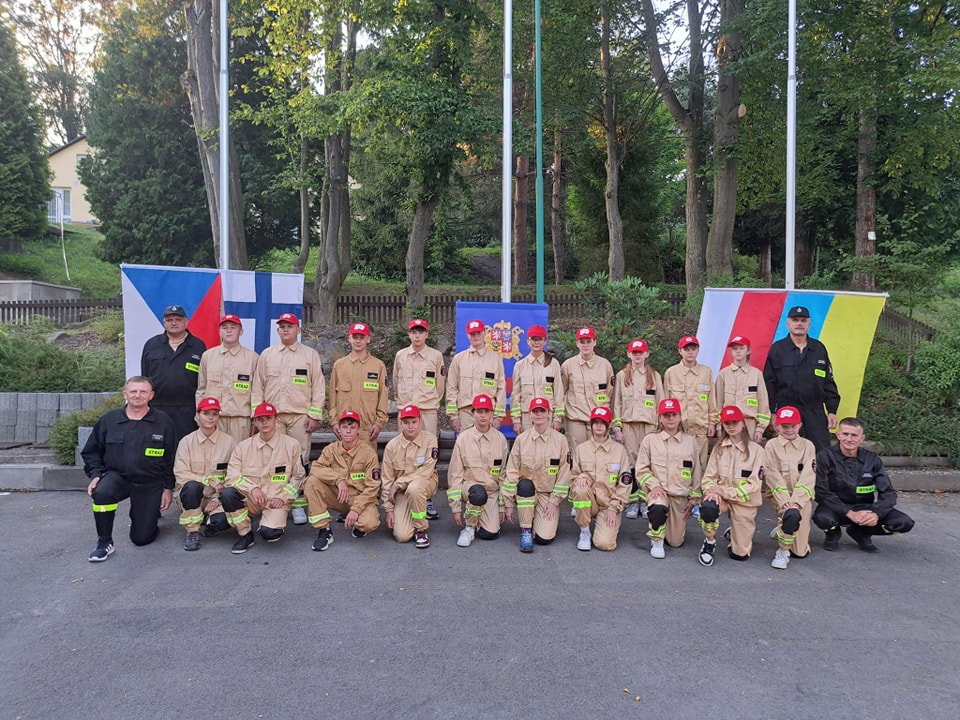 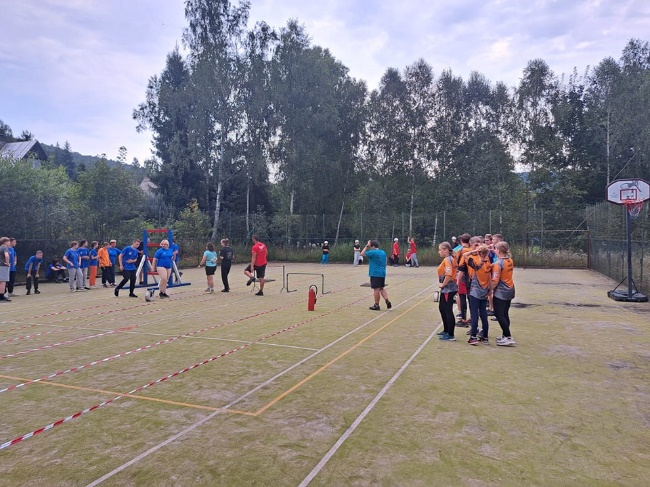 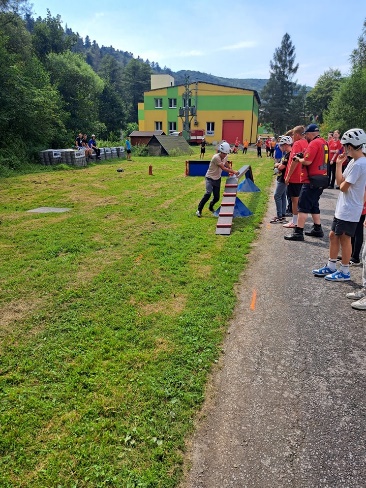 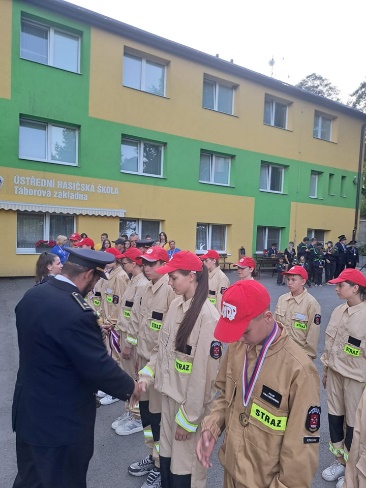 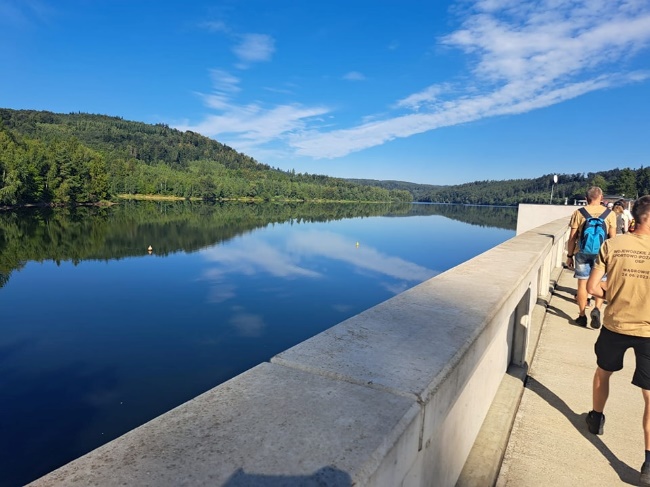 ILOŚĆ INTERWENCJI
PROCENTOWE ZESTAWIENIE ZDARZEŃ
CZĘSTOTLIWOŚĆ ZDARZEŃ
ILOŚĆ INTERWENCJI W POSZCZEGÓLNYCH GMINACH
RODZAJE ZDARZEŃ W GMINACH  POWIATU GRODZISKIEGO
WARTOŚĆ STRAT I URATOWANEGO MIENIA W POŻARACH
LICZBA POSZKODOWANYCHW ZDARZENIACH W LATACH 2023 I 2024
JEDNOSTKI OSP NA TERENIE POWIATU GRODZISKIEGO
7 jednostek w KSRG oraz 38 spoza KSRG
30 jednostek spoza KSRG typu „S”
25 jednostek spoza KSRG typu „M”
24 jednostki OSP spełniają wymagania bezpośredniego udziału w działaniach ratowniczych.
609 członków OSP łącznie mogących brać czynny udział w działaniach ratowniczych
ogółem 493 członków w OSP w KSRG,
ogółem 1121 członków w OSP spoza KSRG,
RATOWNICTWO SPECJALISTYCZNE na poziomie podstawowymW OSP KSRG
WYJAZDY JEDNOSTEK KSRG
WYJAZDY OSP SPOZA KSRG
OBSZARY CHRONIONE
W roku 2024 JRG w Grodzisku Wielkopolskim 53 razy interweniowała w zdarzeniach poza terenem powiatu, a których miejsce leży w jej obszarze chronionym              (podział obszarów uzależniony jest od czasu dojazdu), natomiast siły i środki jednostek  z innych powiatów 31 razy prowadziły działania ratownicze na terenie naszego powiatu.
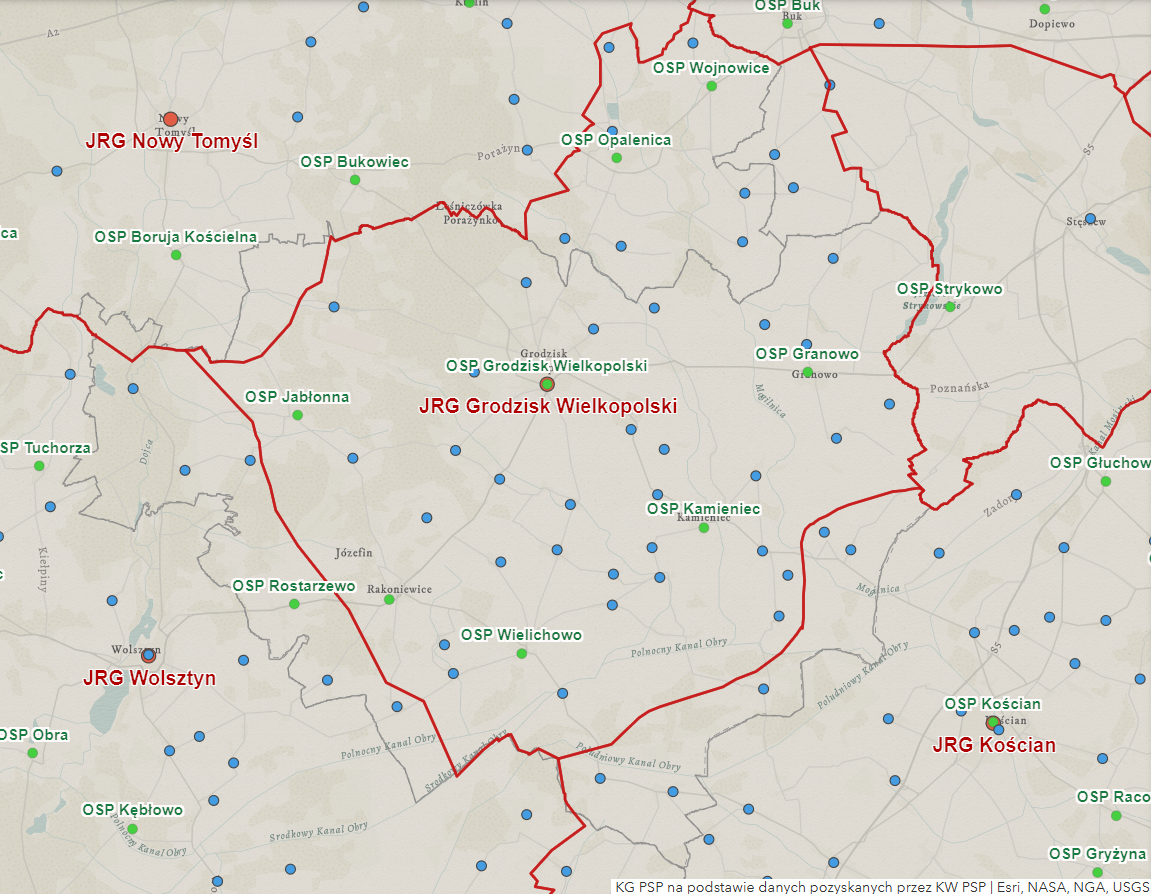 UDZIAŁ POJAZDÓW STRAŻY POŻARNYCH W DZIAŁANIACH
UDZIAŁ STRAŻAKÓW                         W DZIAŁANIACH RATOWNICZYCH
ZESTAWIENIE RODZAJÓW OBIEKTÓW,W KTÓRYCH POWSTAWAŁY POŻARYW LATACH 2023 i 2024
PRZYCZYNY POWSTAWANIA POŻARÓW
POŻARY
Pożar w Zdroju
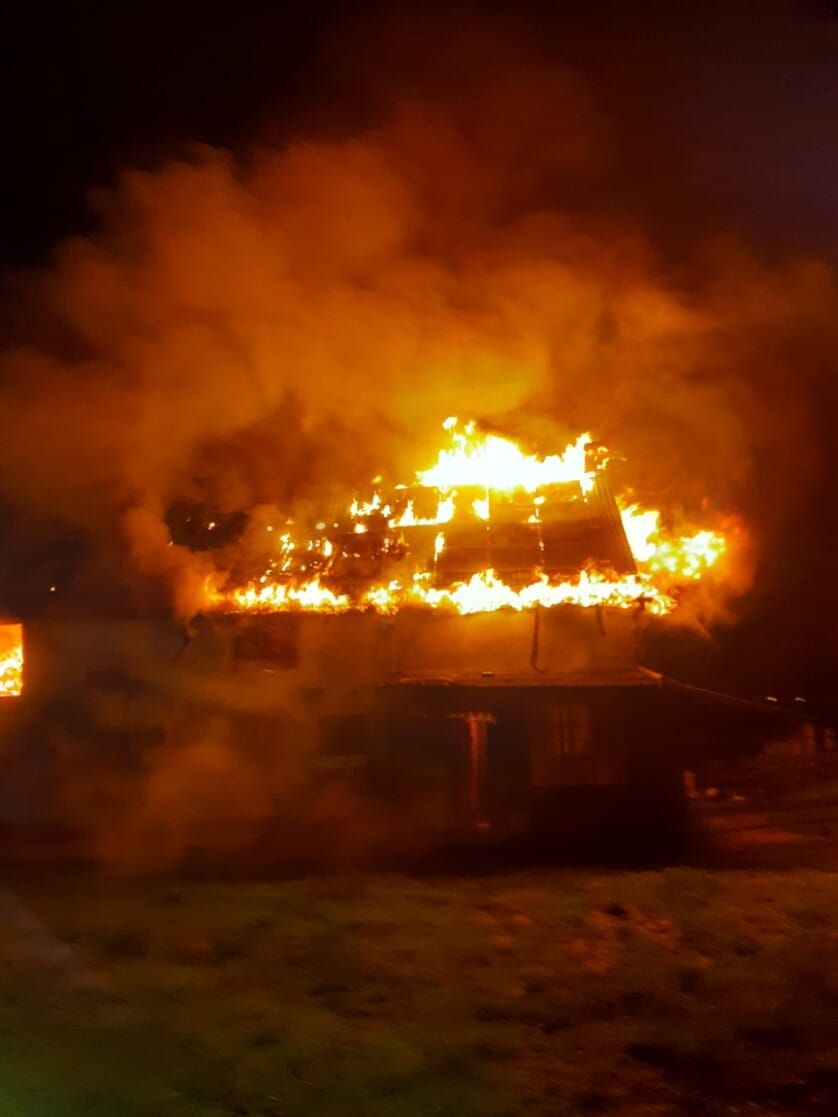 POŻARY
Pożar w Rakoniewicach
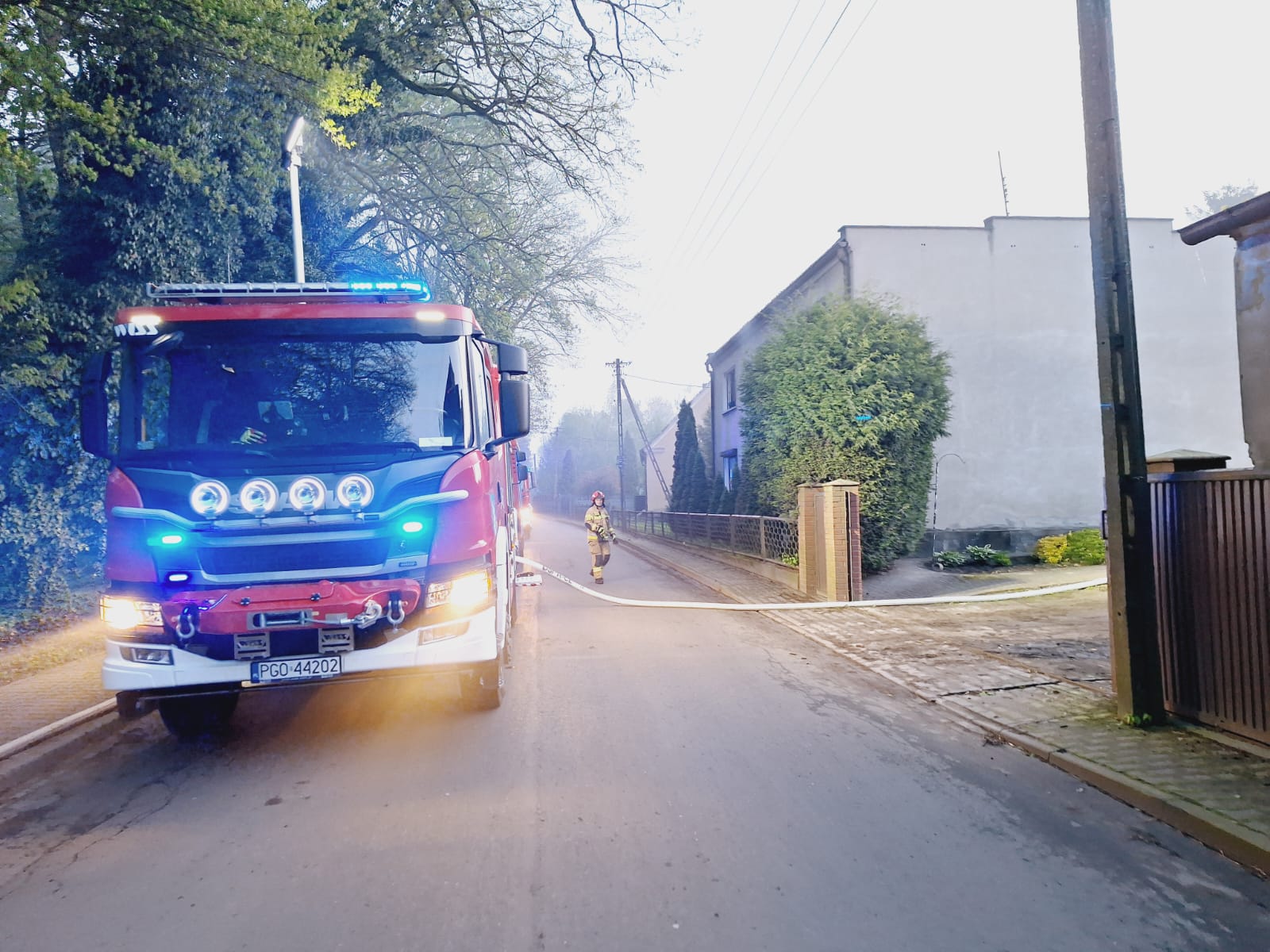 POŻARY
Pożar w Wąbiewie
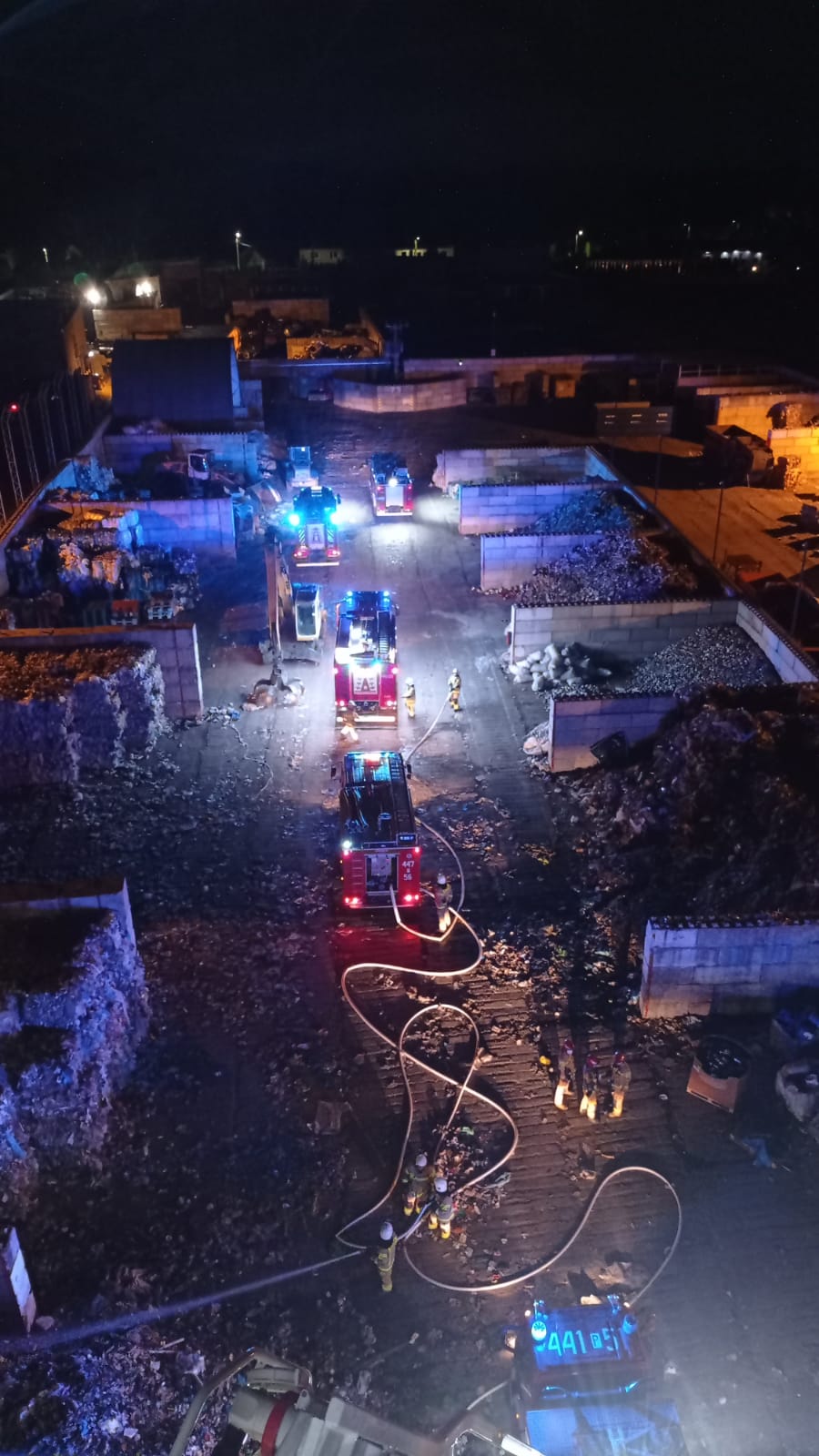 PRZYCZYNY POWSTAWANIA MIEJSCOWYCH ZAGROŻEŃ
Nietypowe zachowania się zwierząt, owadów stwarzające zagrożenie – 136
Inne przyczyny – 152 (w tym IZRM - 11)
Huragany, silne wiatry – 72
Niezachowanie zasad bezpieczeństwa ruchu środków transportu – 72
Gwałtowne opady atmosferyczne i przybory wód – 51
Gwałtowne opady atmosferyczne - 21
Nieumyślne działanie człowieka – 11
Nieustalone – 5
Wady środków transportu - 3
Wady konstrukcji budowalnych - 1
ANOMALIA POGODOWE
Grodzisk Wielkopolski ul. Środkowa
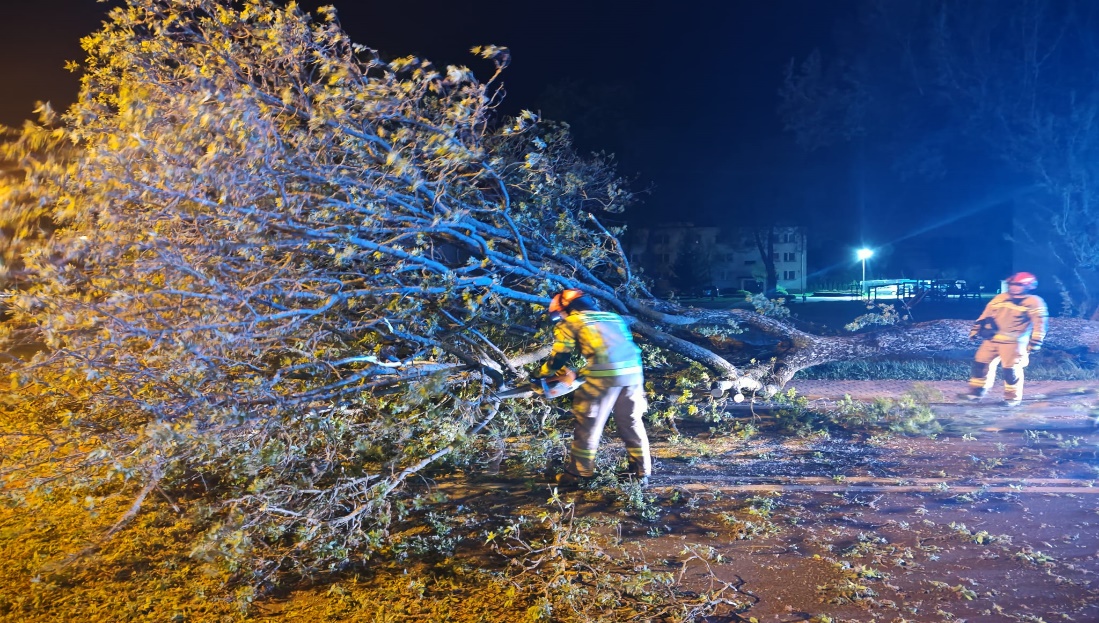 ANOMALIA POGODOWE
Grodzisk Wielkopolski ul. Plac Powstańców Wielkopolskich
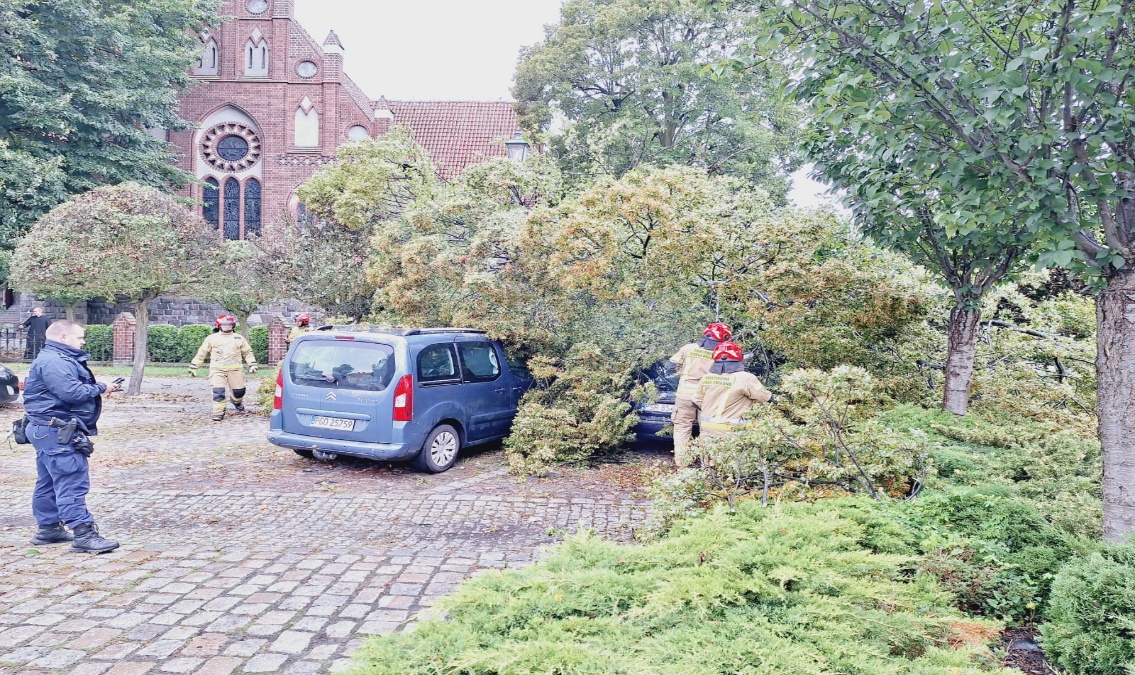 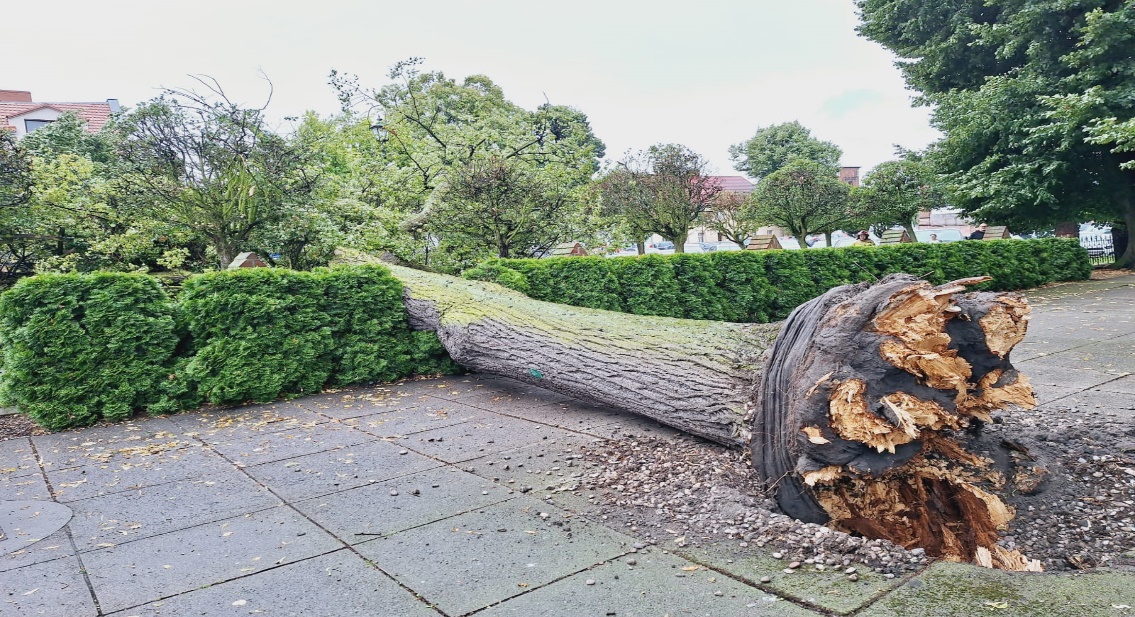 ANOMALIA POGODOWE
Blinek
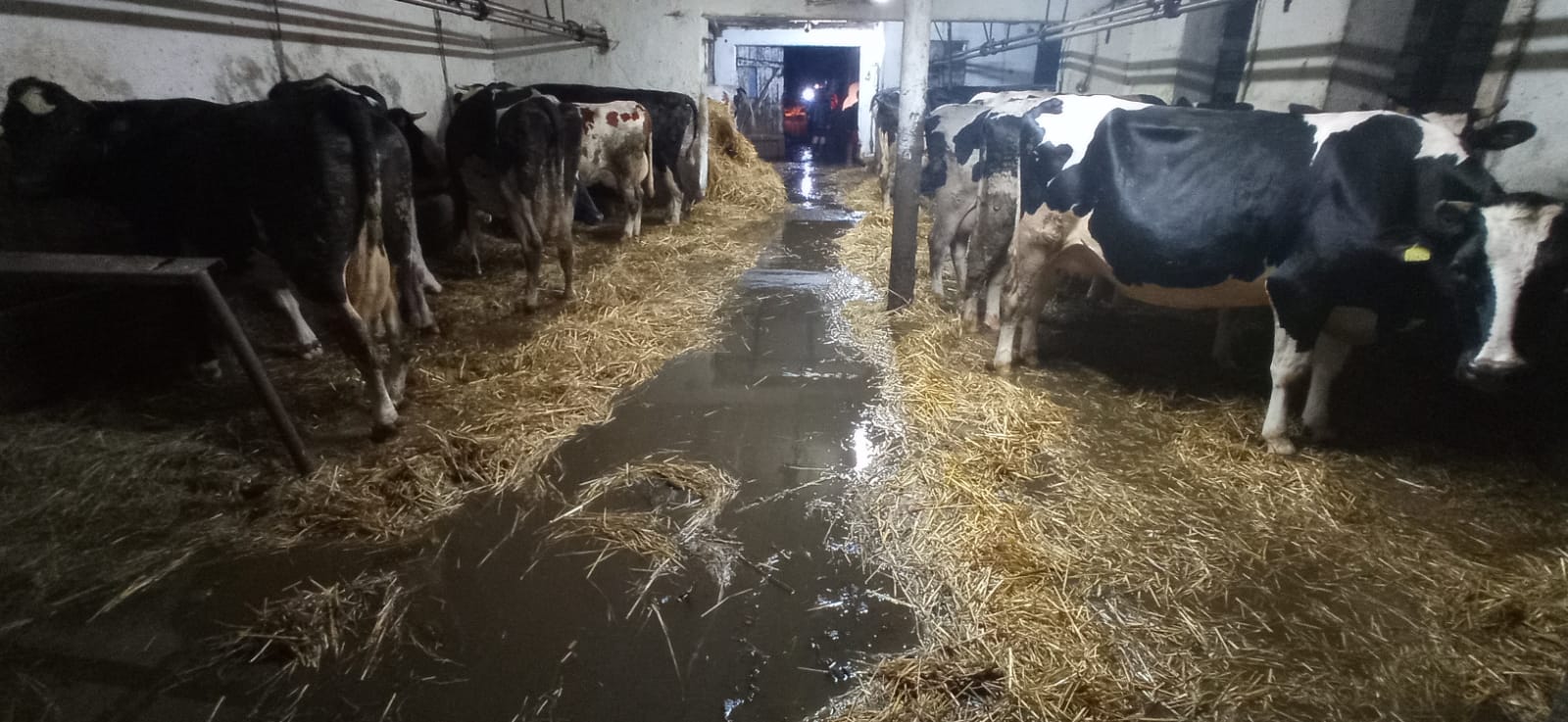 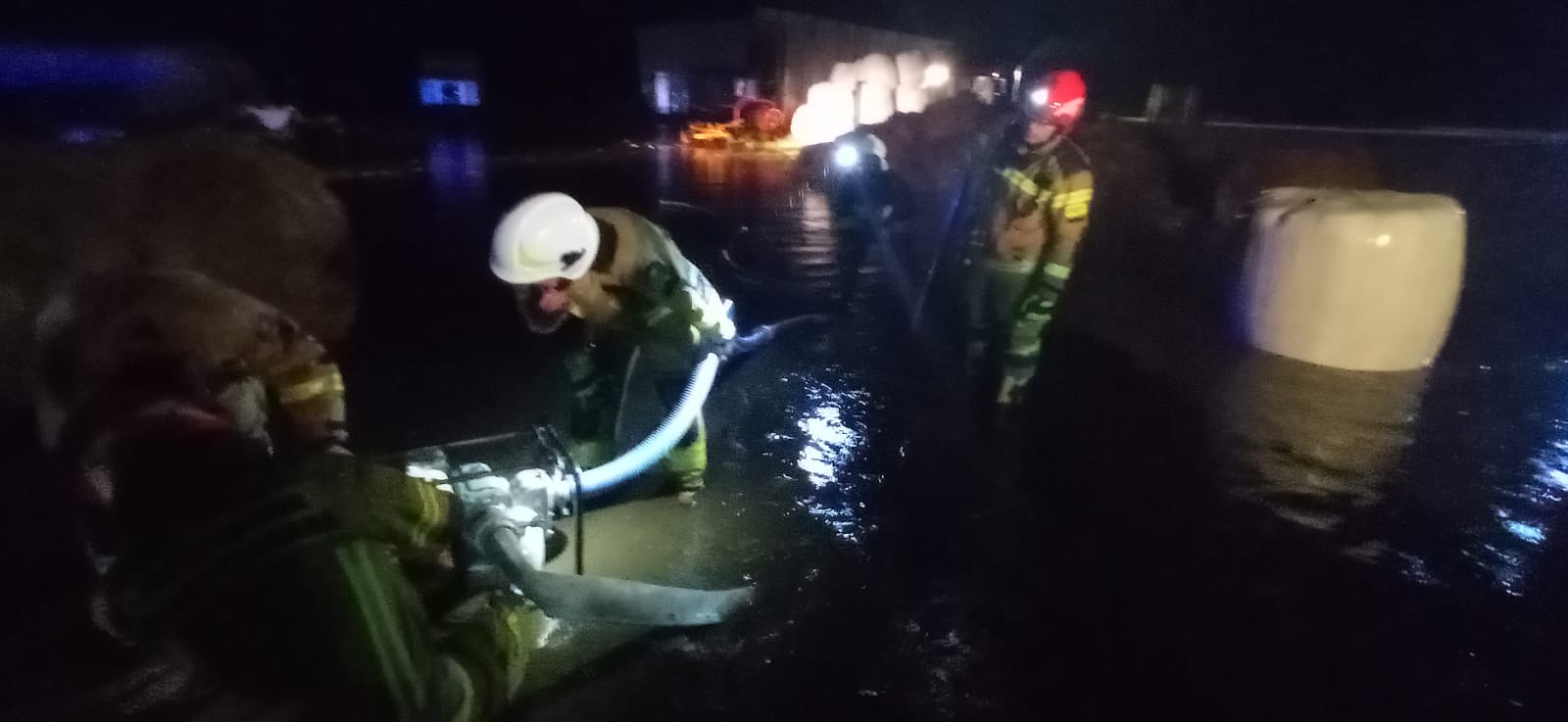 WYPADKI KOMUNIKACYJNE
Wypadek droga Wielichowo - Łubnica
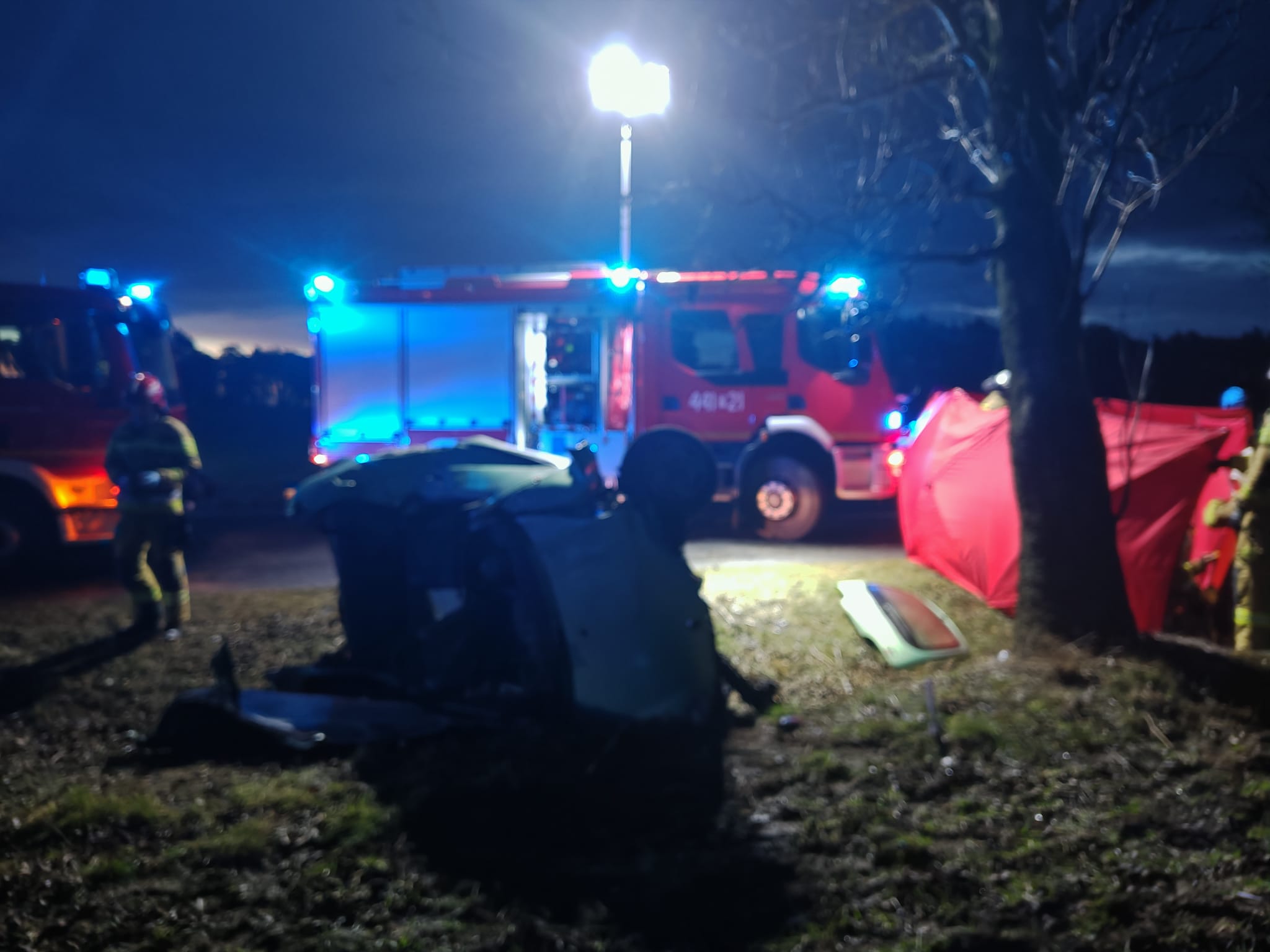 INNE MIEJSCOWE ZAGROŻENIA
Fosforowodór w m. Ujazd-Huby
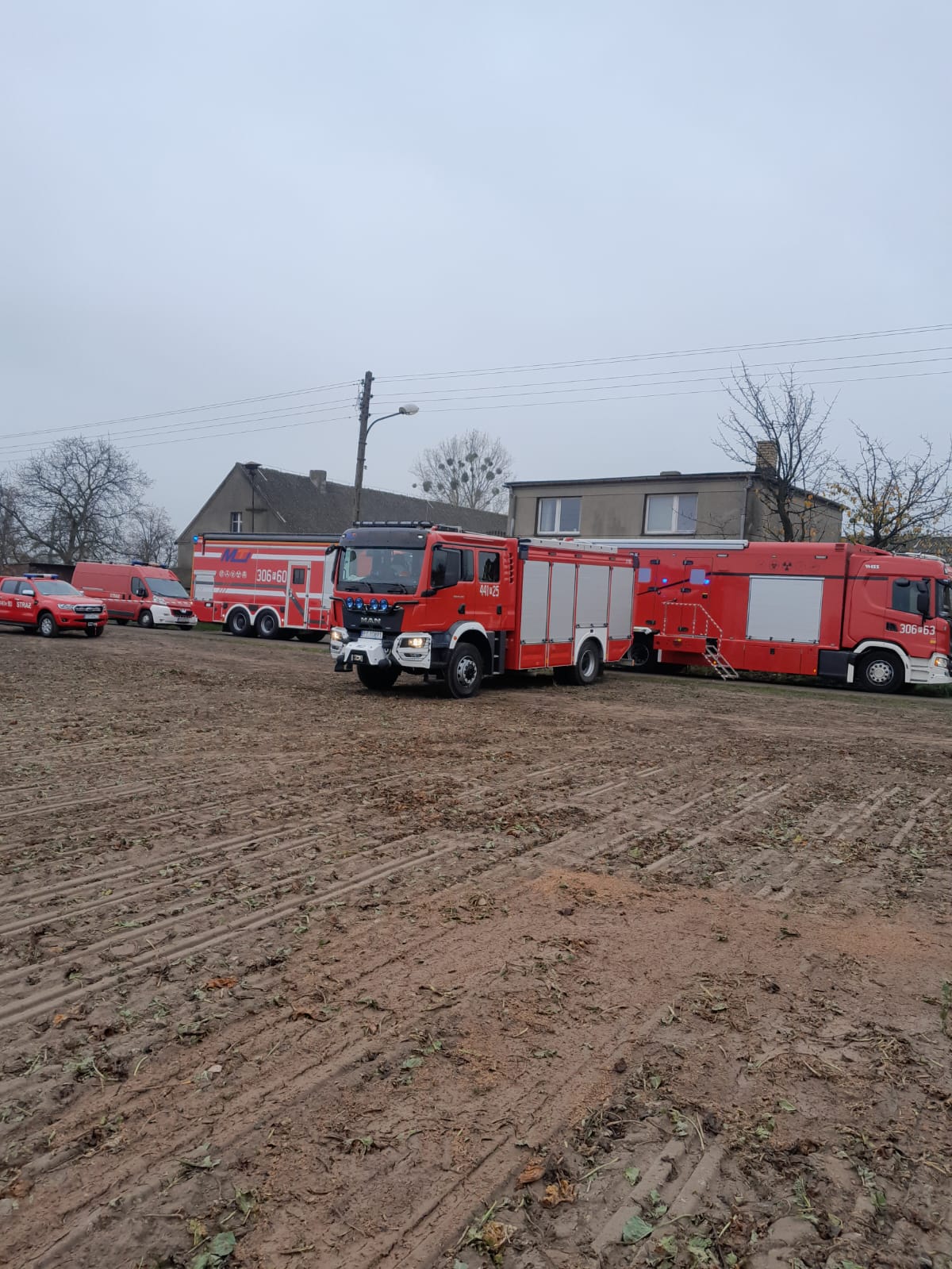 DZIAŁALNOŚĆ OPERACYJNA I SZKOLENIOWA
Inspekcje gotowości operacyjnej przeprowadzone przez KP PSP Grodzisk Wielkopolskim:
      - zmian służbowych i SKKP (13 inspekcji),
      - inspekcje OSP (7 w OSP KSRG, 4 w OSP spoza KSRG),
Inspekcje przeprowadzone przez KW PSP w Poznaniu:
      - inspekcje JRG i SKKP przez KW (1 inspekcja) (ocena; JRG – 4, SKKP - 4),
Doskonalenie zawodowe funkcjonariuszy w KP PSP w Grodzisku Wielkopolskim:
      - recertyfikacja kpp funkcjonariuszy KP PSP (3 osoby),
      - szkolenie z ratownictwa chemicznego i ekologicznego realizowanego przez KSRG w zakresie       
        podstawowym (8 osób),
      - szkolenie z ratownictwa na obszarach wodnych realizowanego przez KSRG w zakresie       
        podstawowym (6 osób),
      - szkolenie w zakresie ratownictwa lodowego (2 osoby),
      - szkolenie z ratownictwa wysokościowego realizowanego przez KSRG w zakresie     
        podstawowym (2 osoby),
      - szkolenie z zakresu gaszenia pożarów wewnętrznych (2 osoby),
DZIAŁALNOŚĆ OPERACYJNA I SZKOLENIOWA
Realizacja szkoleń przeznaczonych dla OSP:
      - Kurs podstawowy ratowników OSP  - 2x (39 druhów),
      - Kurs kierowców-konserwatorów sprzętu ratowniczego OSP – 1x (20 druhów),
      - uzupełnienie praktycznych umiejętności z zakresu współdziałania z LPR – 1x (22)
      - szkolenie z budowy magistrali wężowych w ramach wytycznych „POMPA 2024” – 1x,
Wspólne ćwiczenia zgrywające z jednostkami OSP KSRG i spoza KSRG (27x),
Rozpoznania operacyjne obiektów (13x),
Ćwiczenia na obiektach (5x).
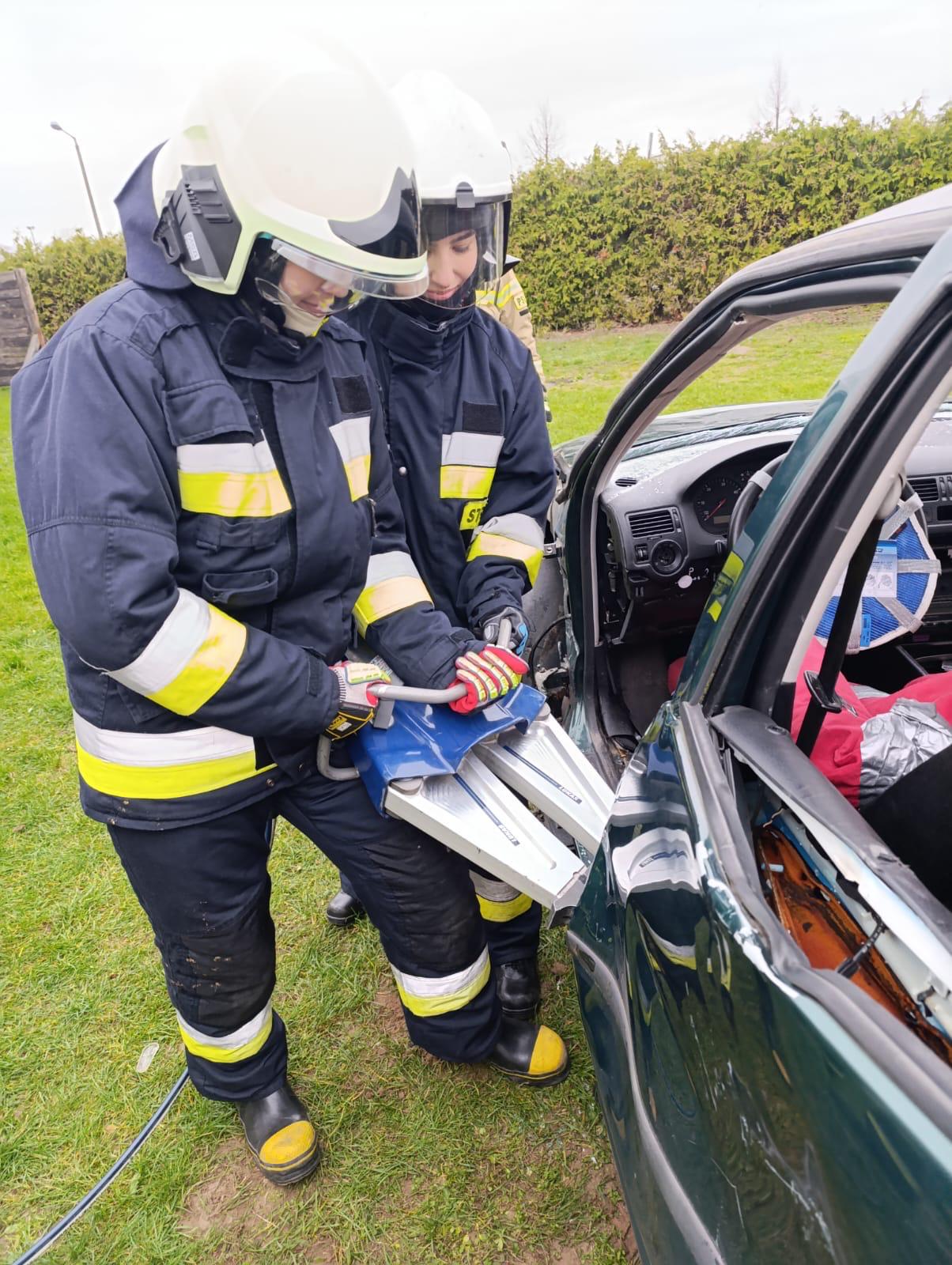 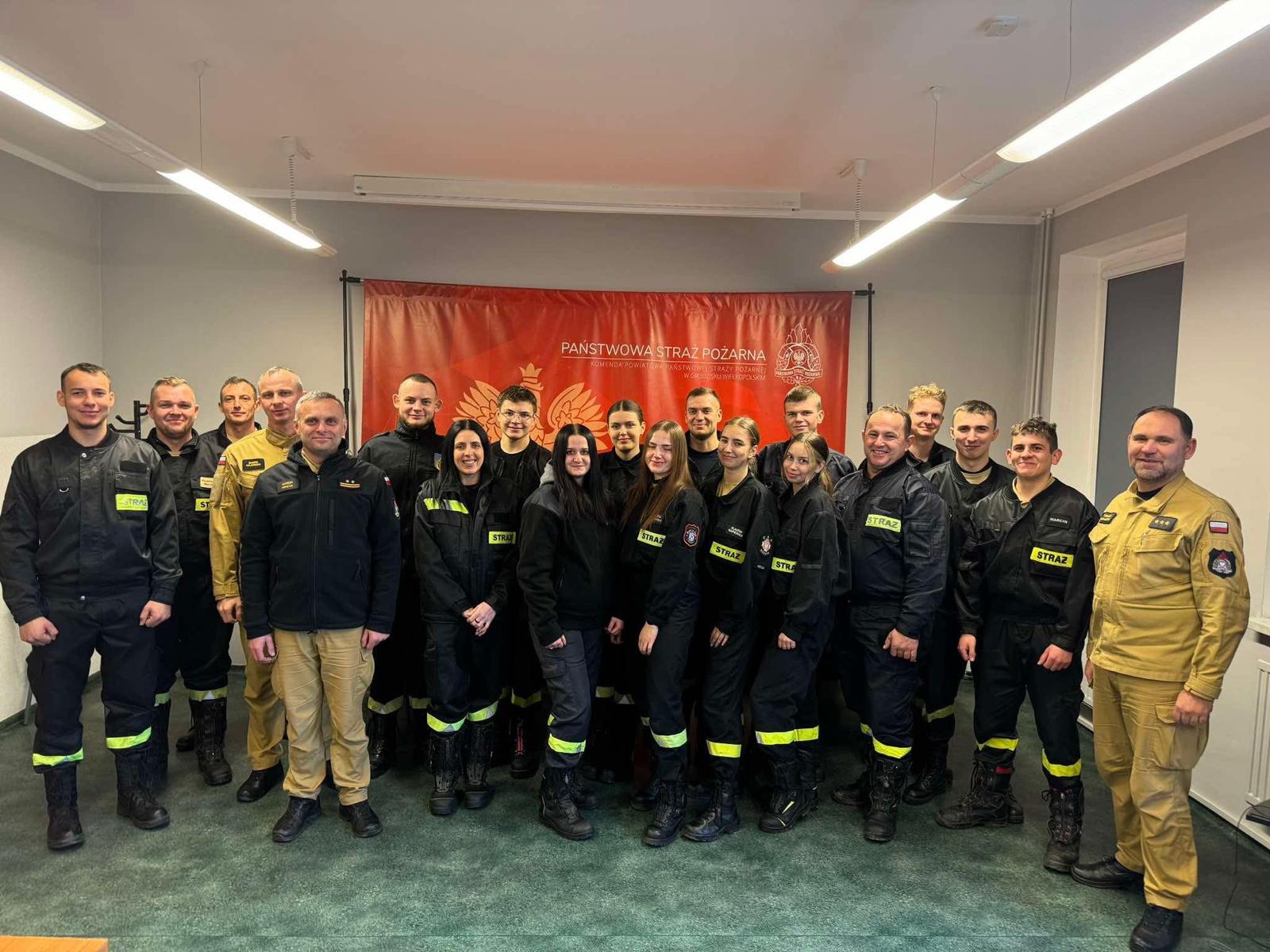 DOSKONALENIE ZAWODOWERATOWNICTWO WYSOKOŚCIOWE
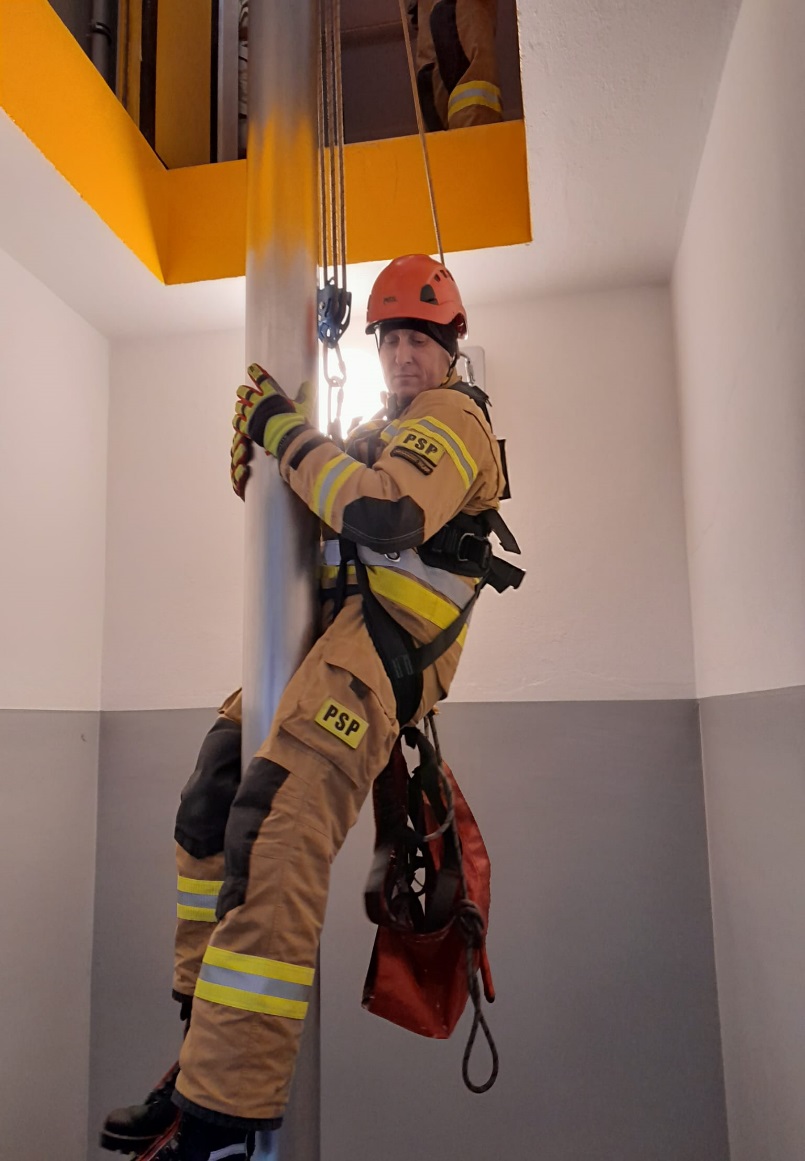 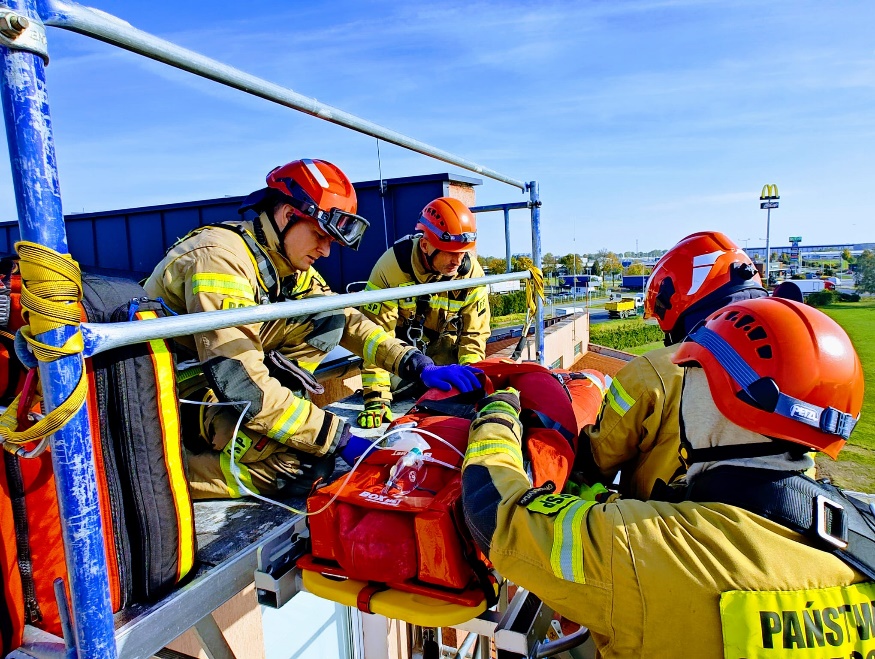 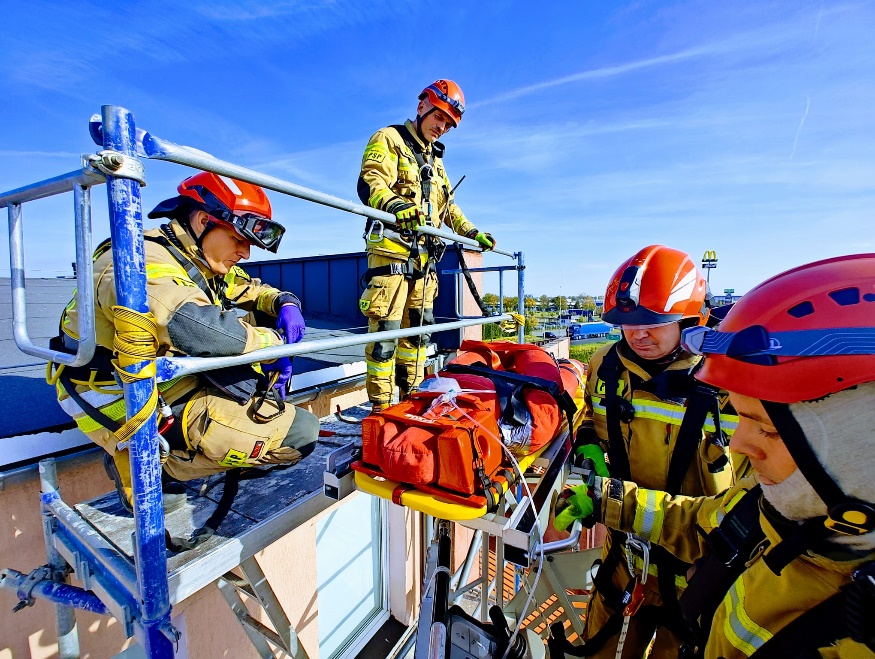 RATOWNICTWO WODNO - LODOWE
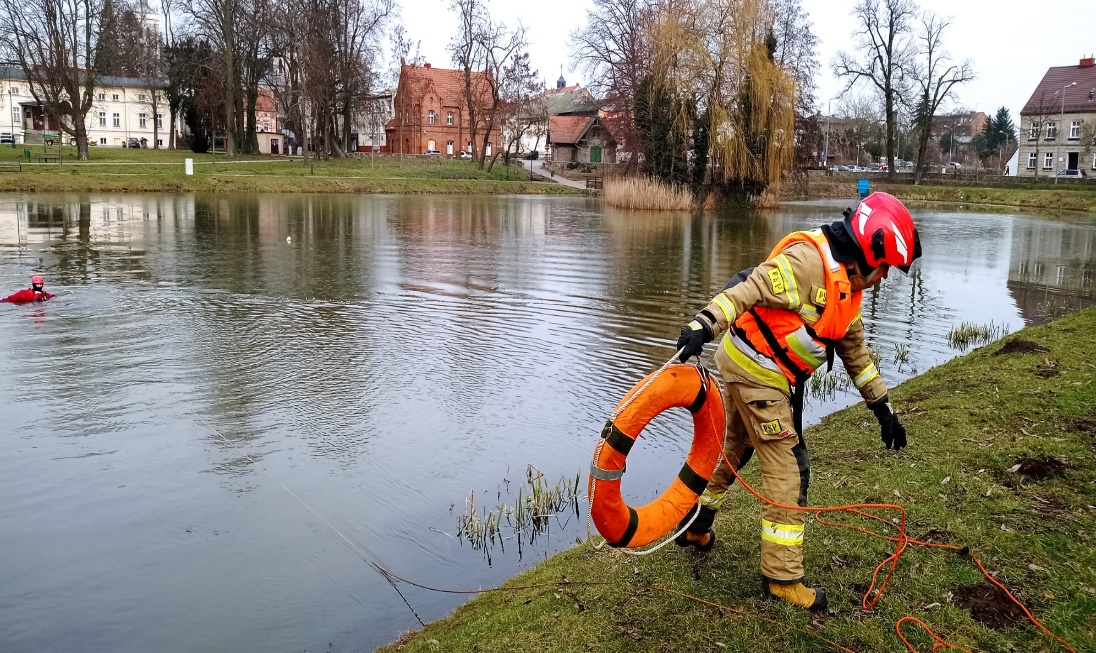 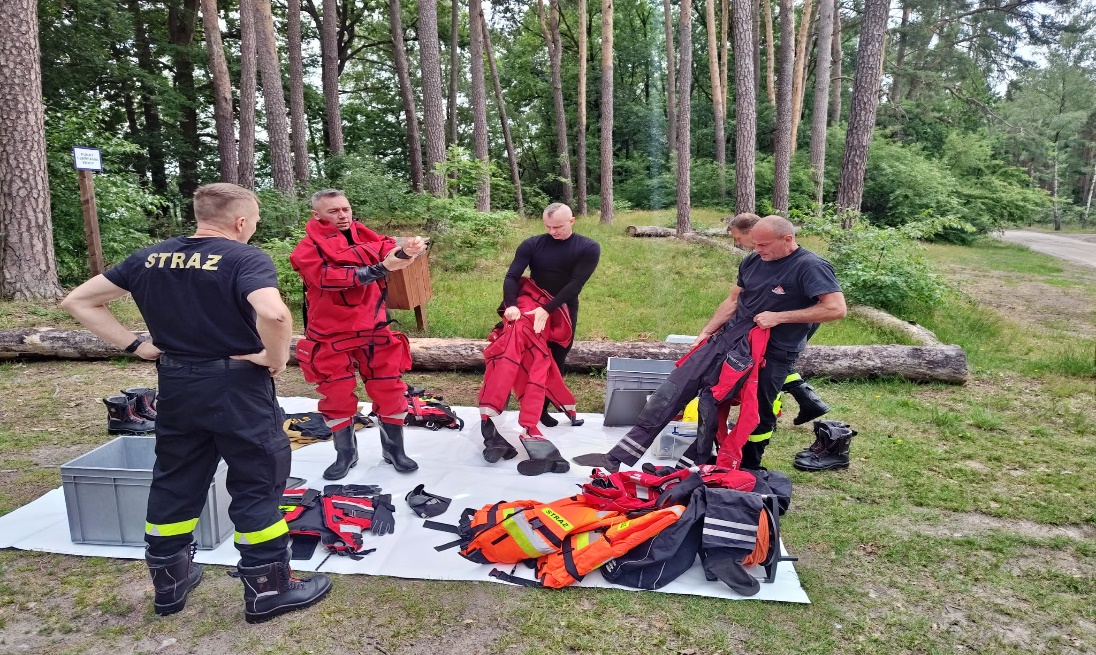 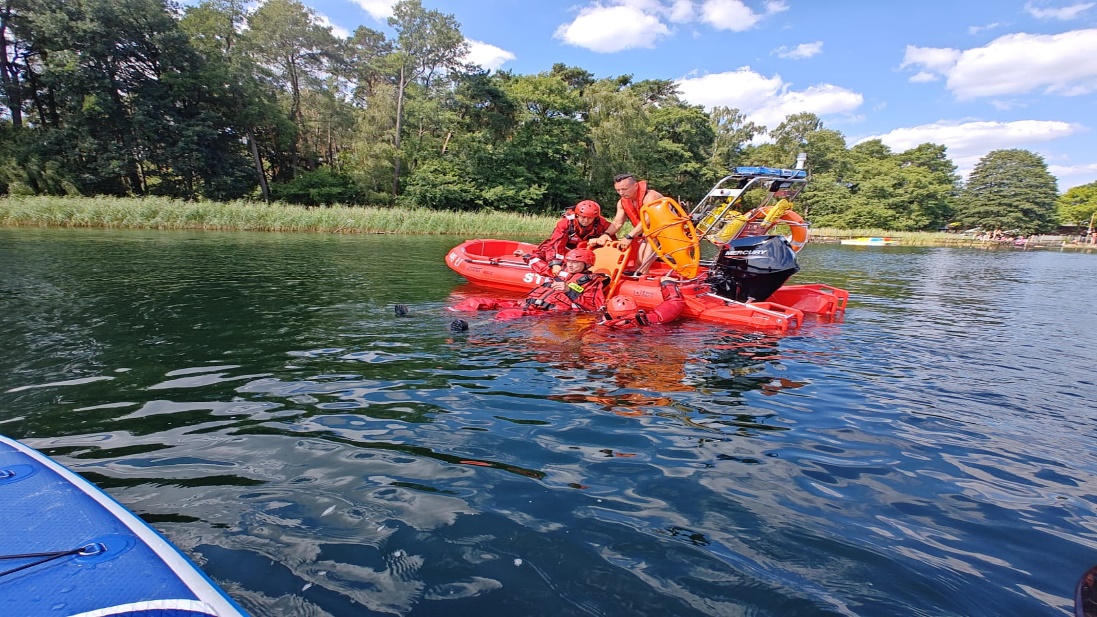 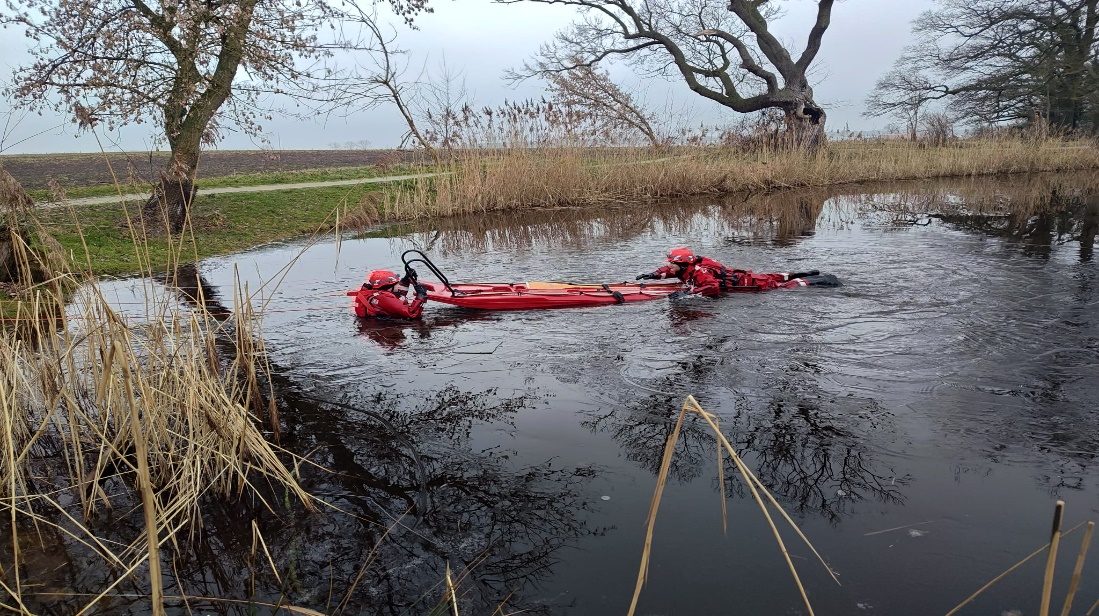 RATOWNICTWO TECHNICZNE
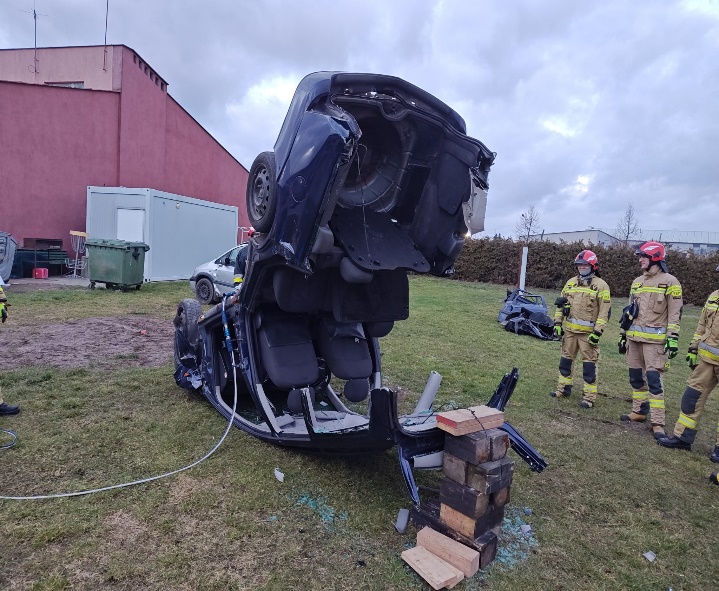 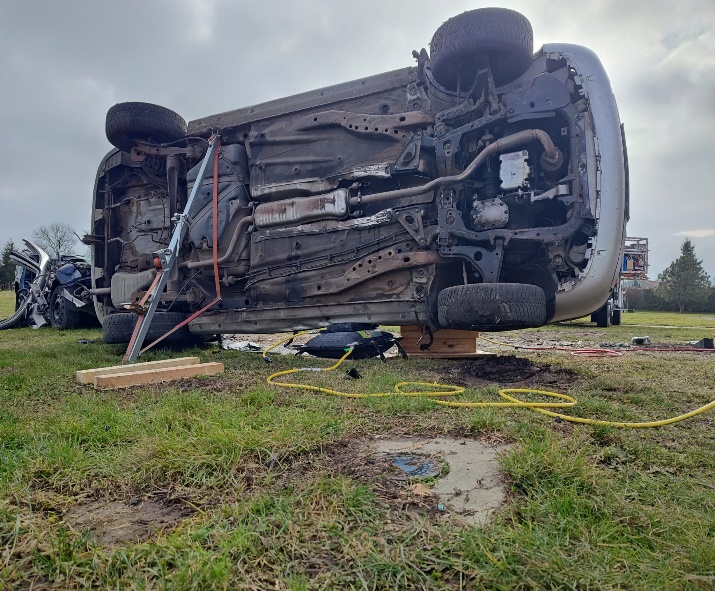 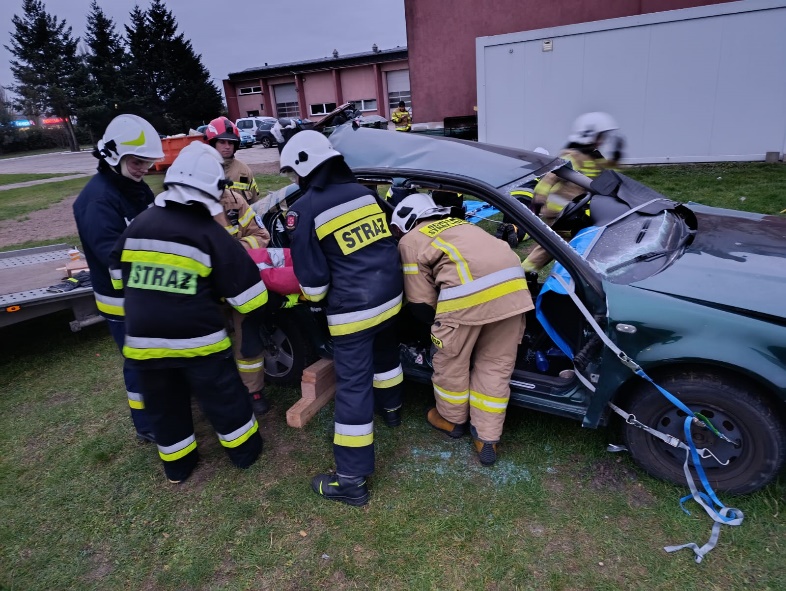 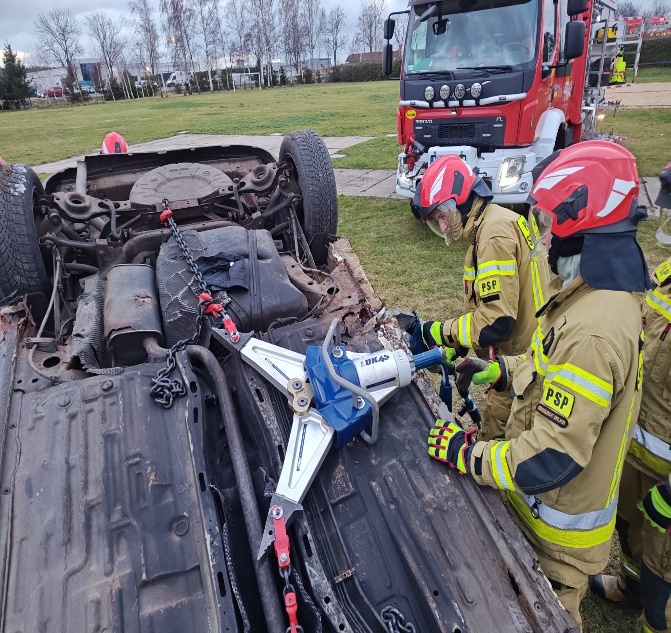 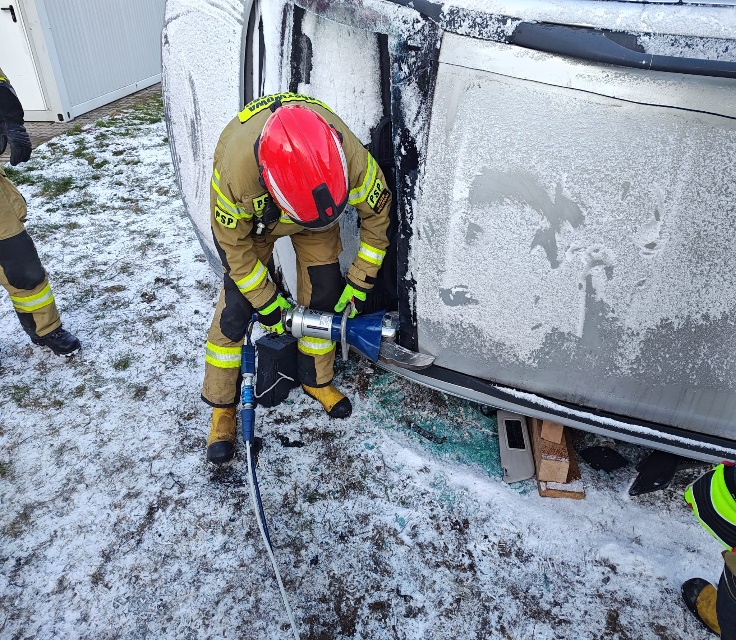 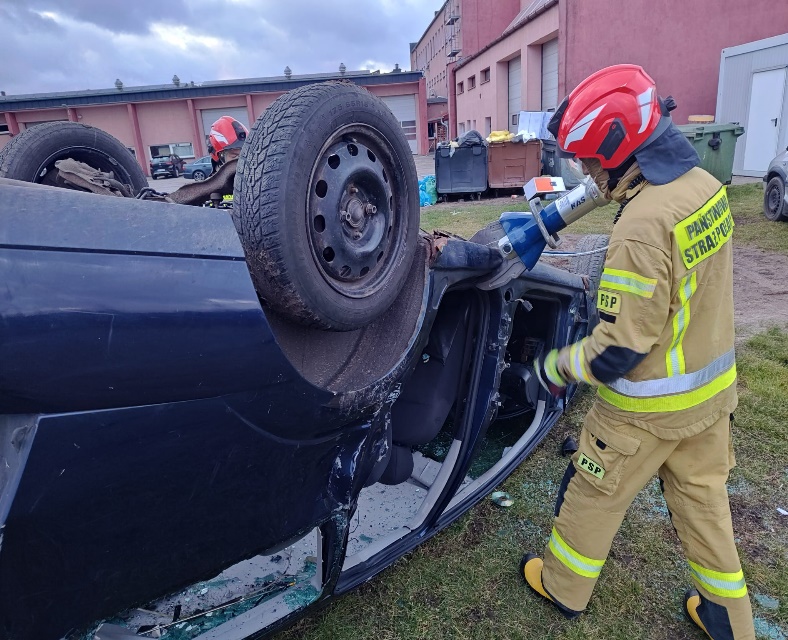 RATOWNICTWO MEDYCZNE
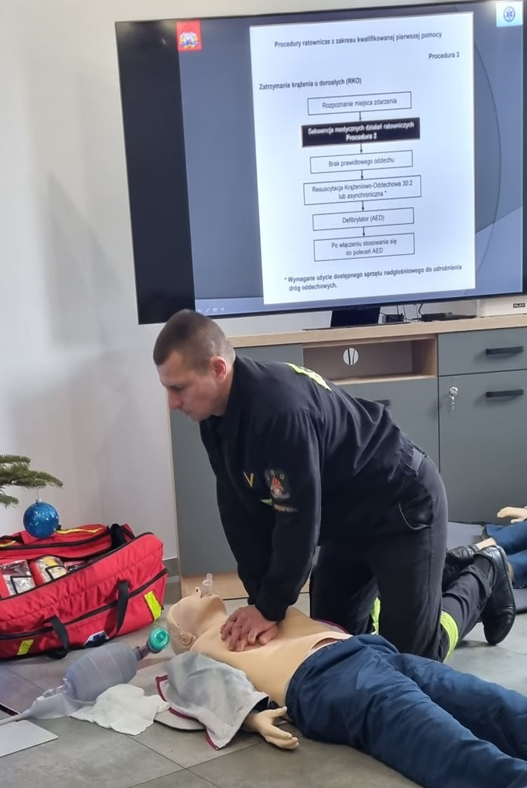 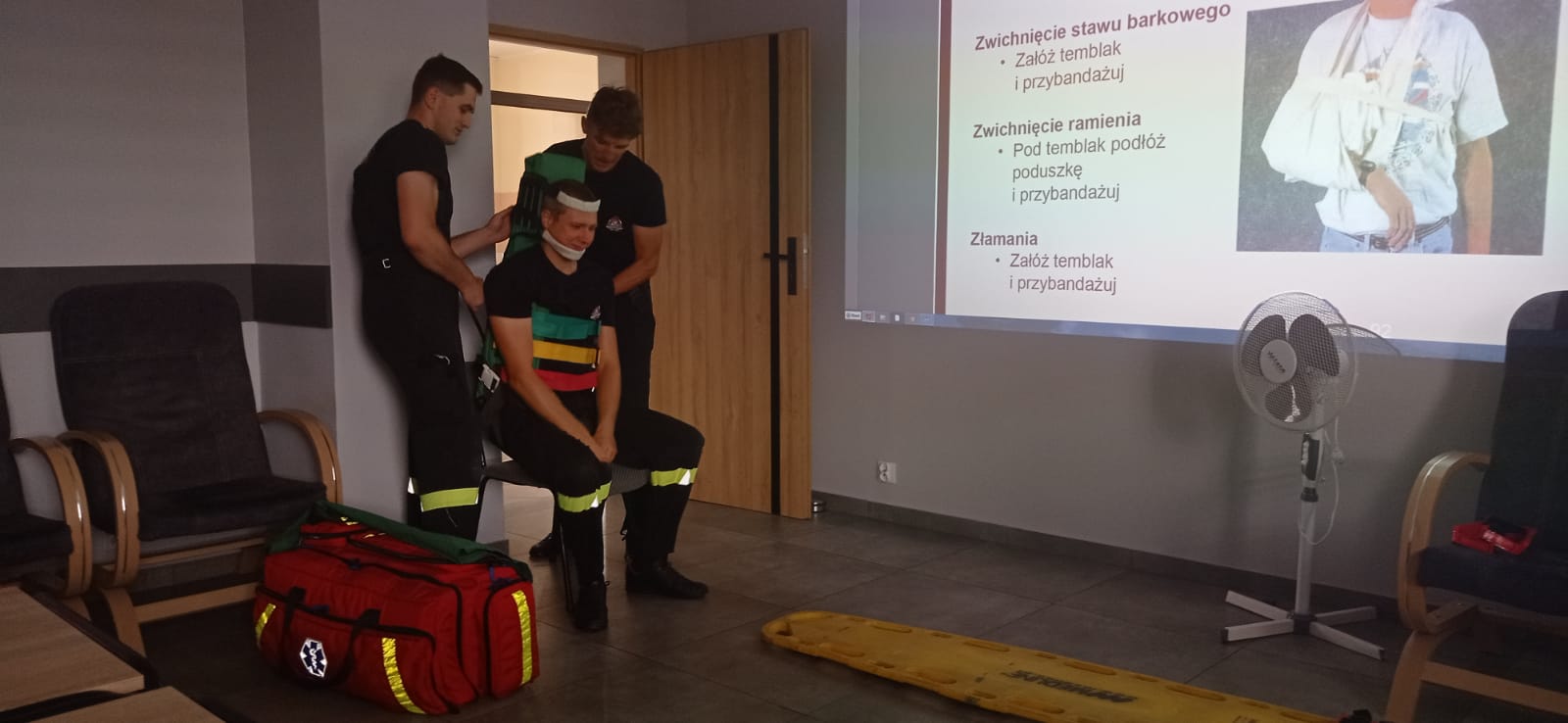 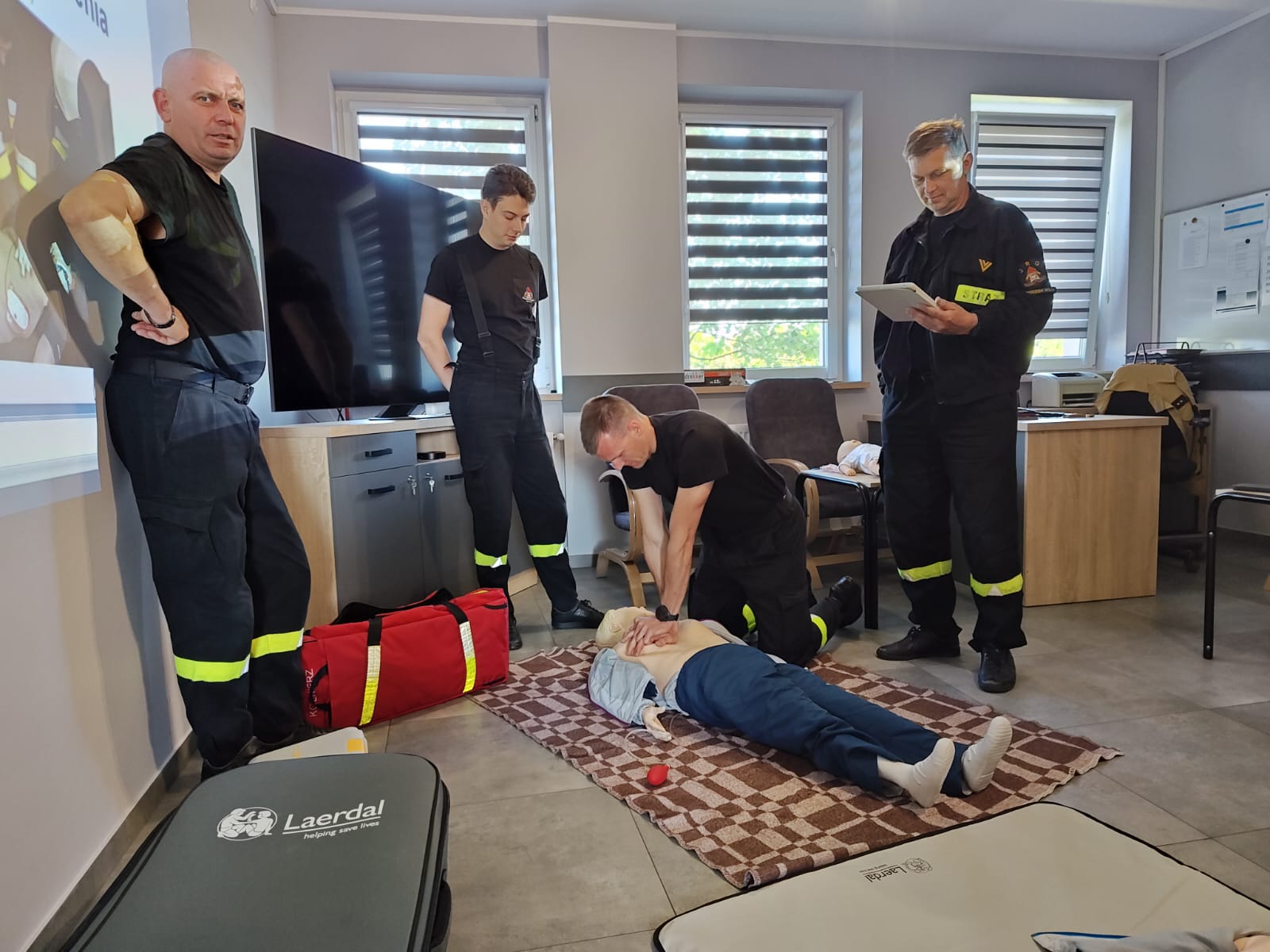 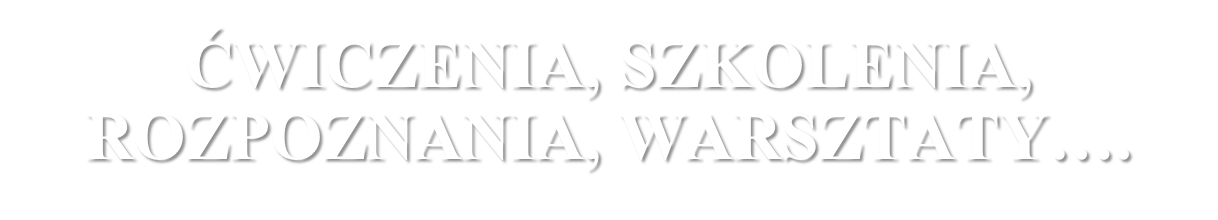 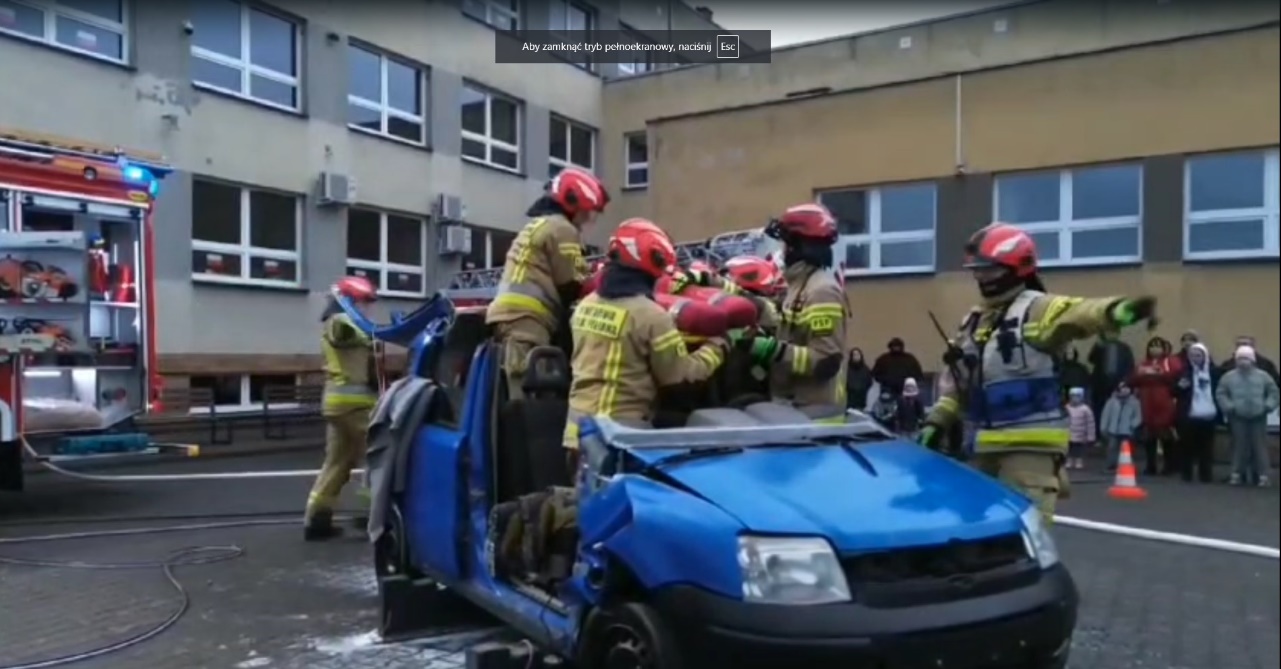 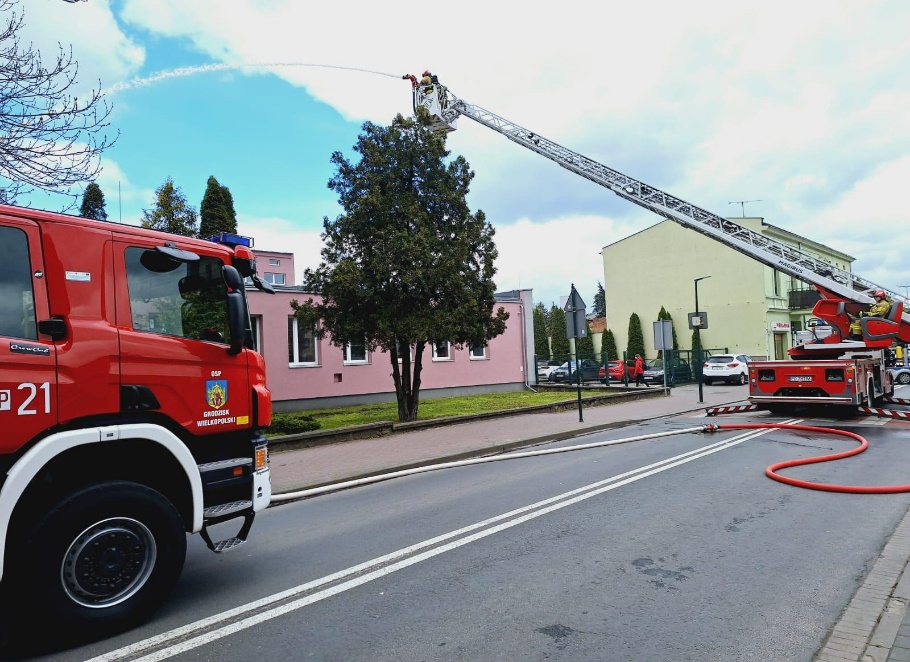 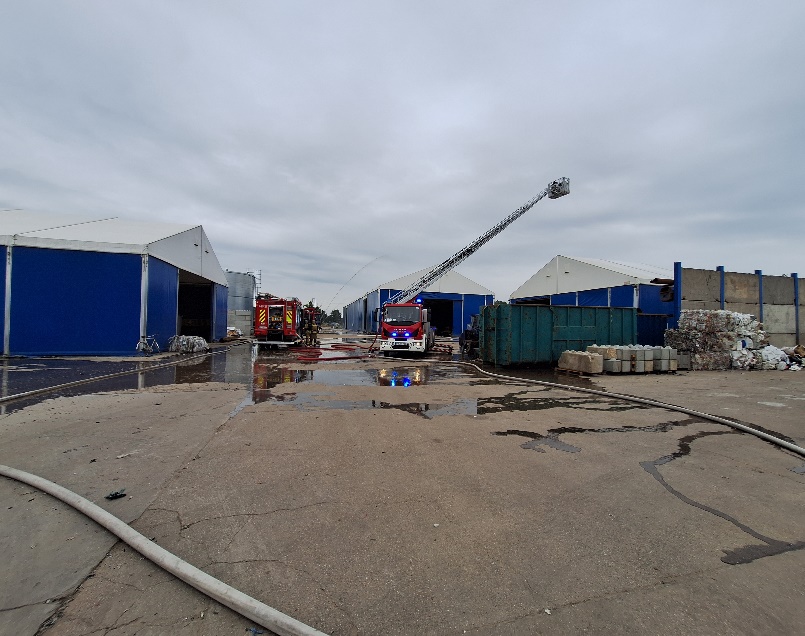 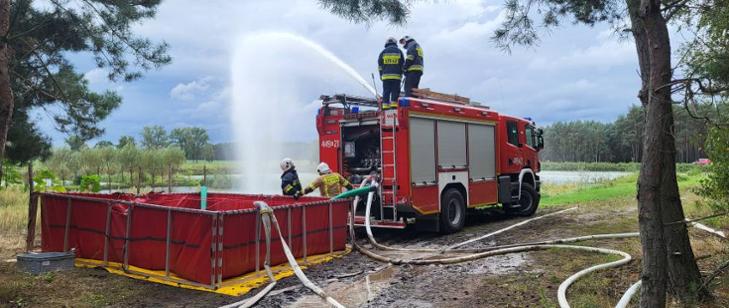 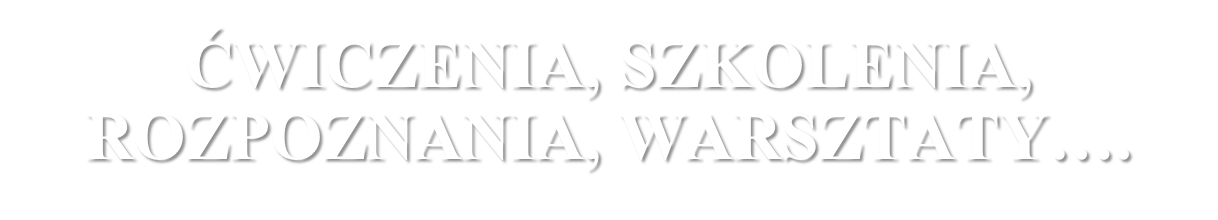 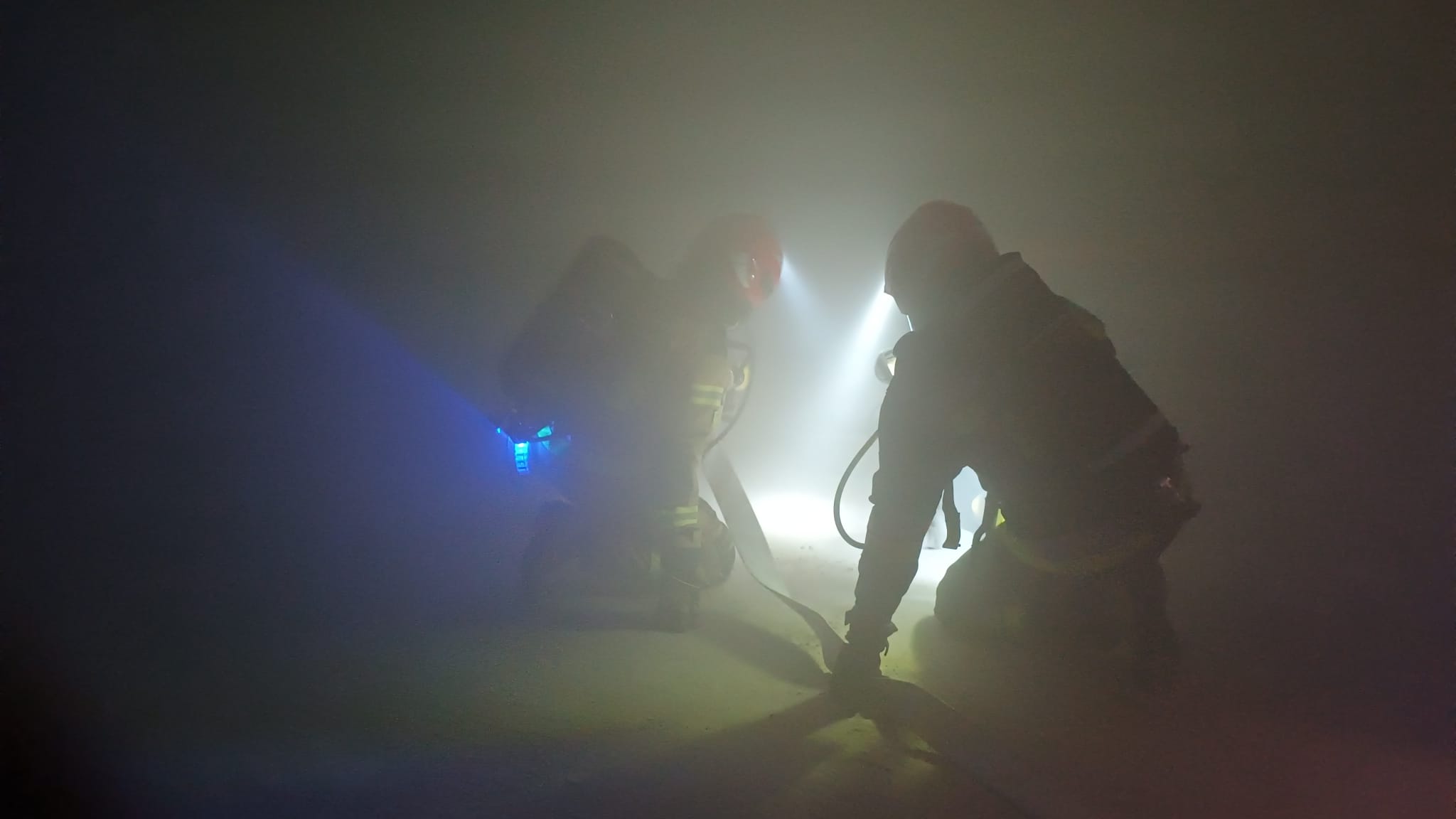 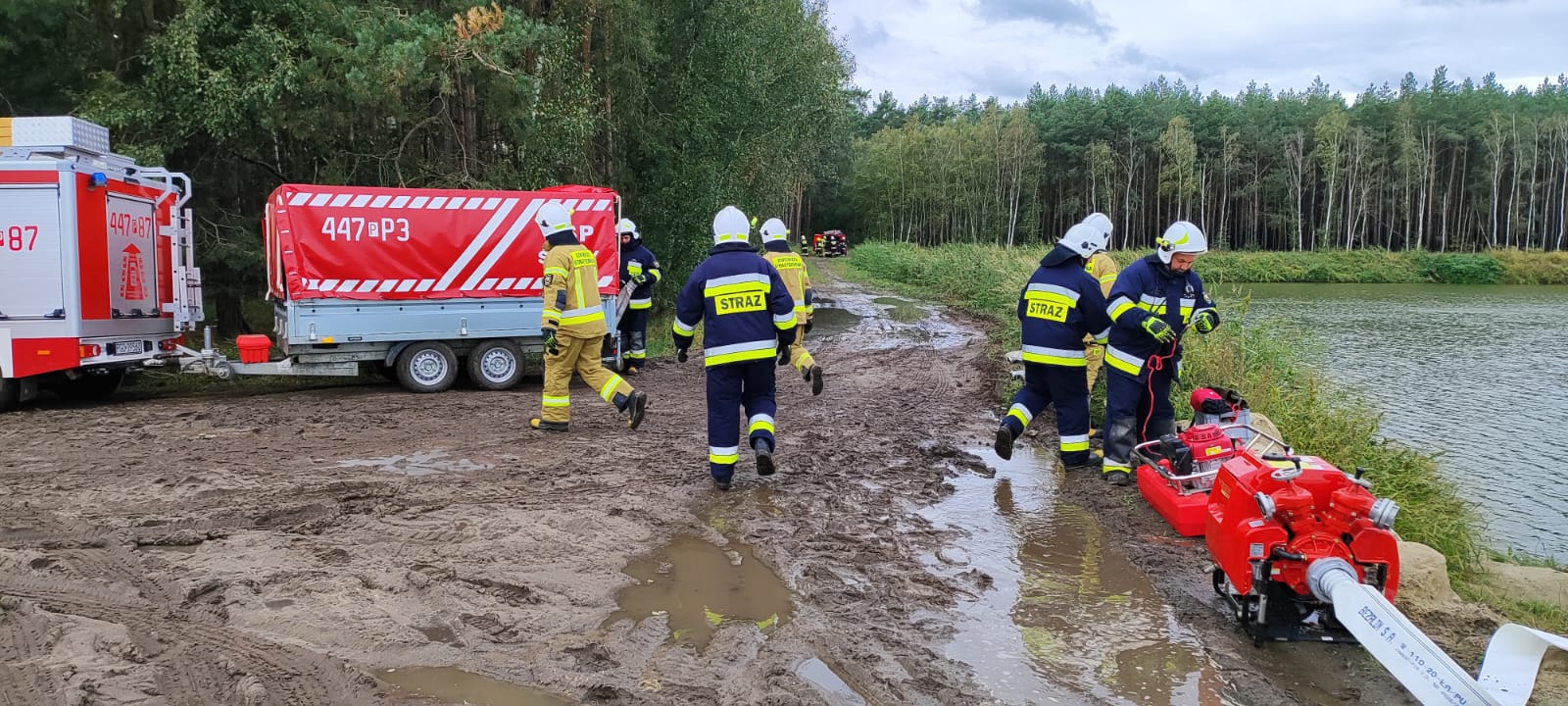 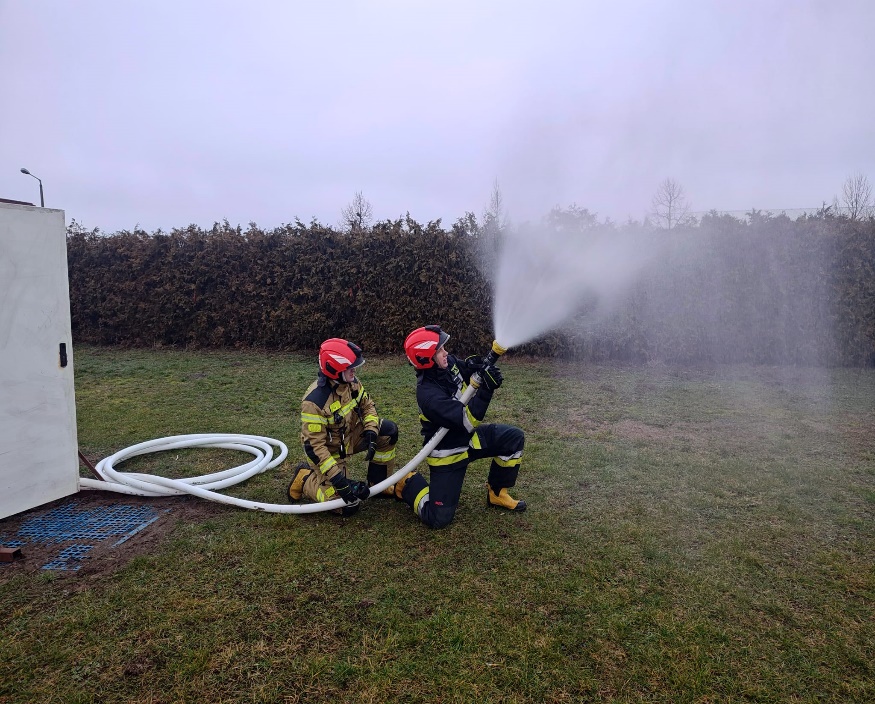 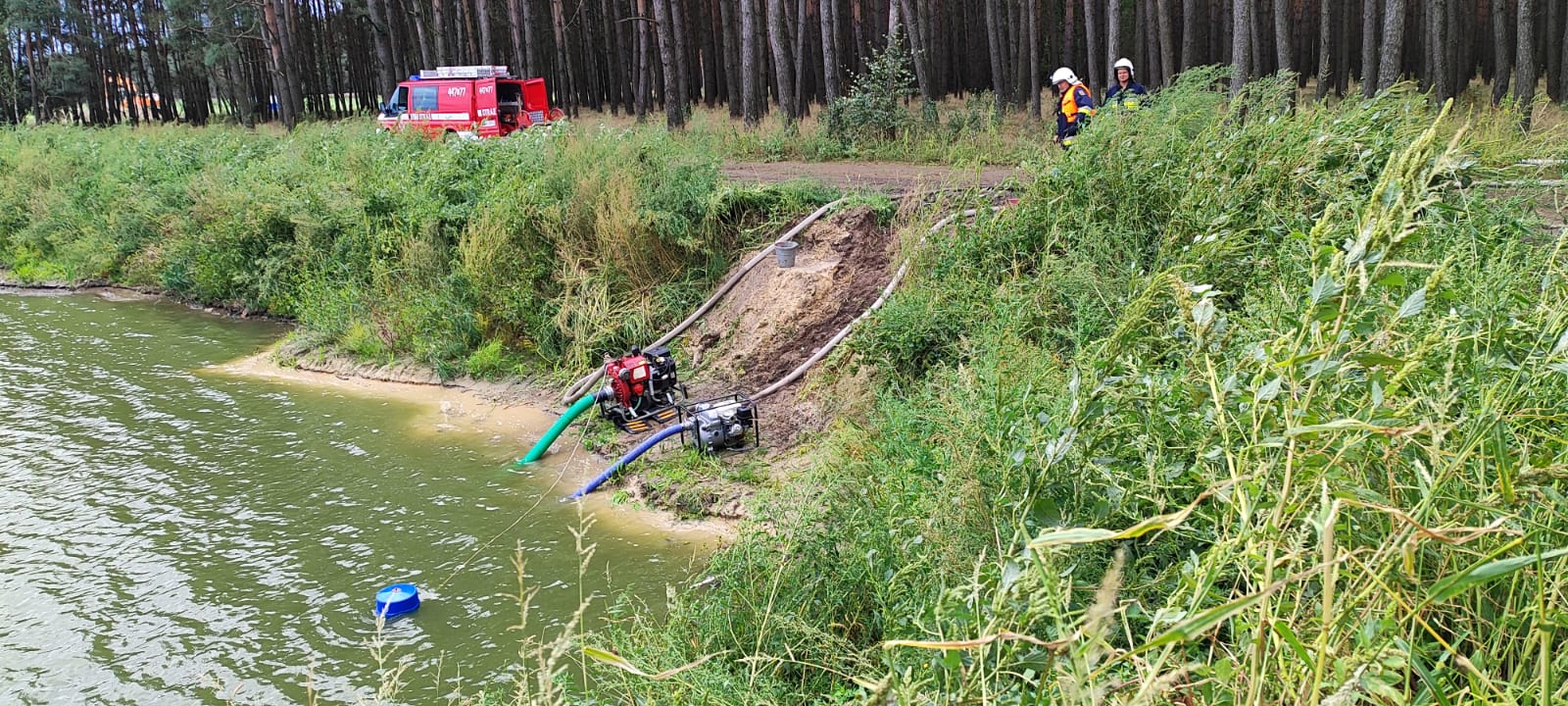 DZIAŁALNOŚĆ SPORTOWAORGANIZACJA IMPREZ SPORTOWYCH
Strażacy Komendy 6 razy reprezentowali jednostkę w zawodach sportowych, a 4 razy Komenda była organizatorem lub uczestniczyław przygotowaniu zawodów, w tym dwa razy w ramach współzawodnictwa sportowego jednostek KSRG i jeden raz zawody rangi wojewódzkiej.
W DNIU 29 CZERWCA 2024 R. NA TERENIE WIEJSKIEGO CENTRUM KULTURY I SPORTU WIGWAM W ZDROJU ODBYŁY SIĘ STRAŻACKIE ZAWODY STRZELECKIE Z BRONI MAŁOKALIBROWEJ – KULOWEJ DLA JEDNOSTEK OSP Z POWIATU GRODZISKEGO
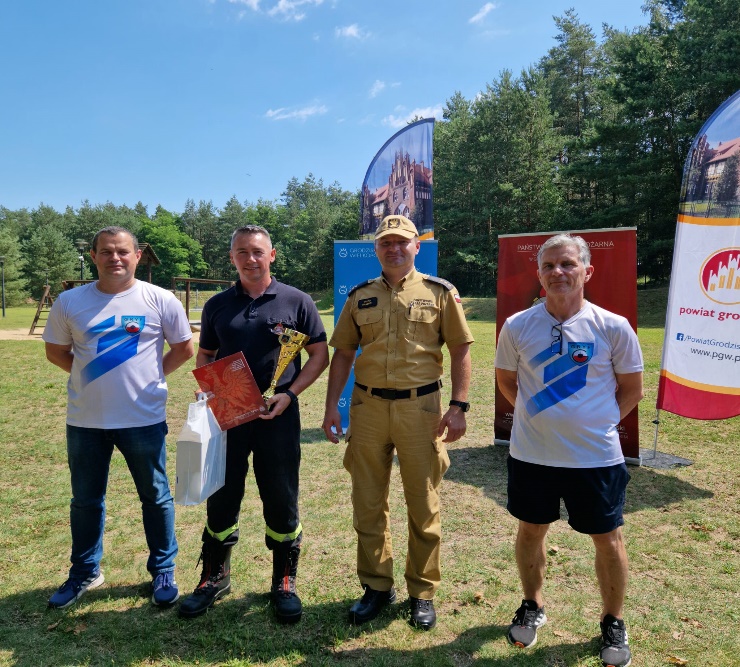 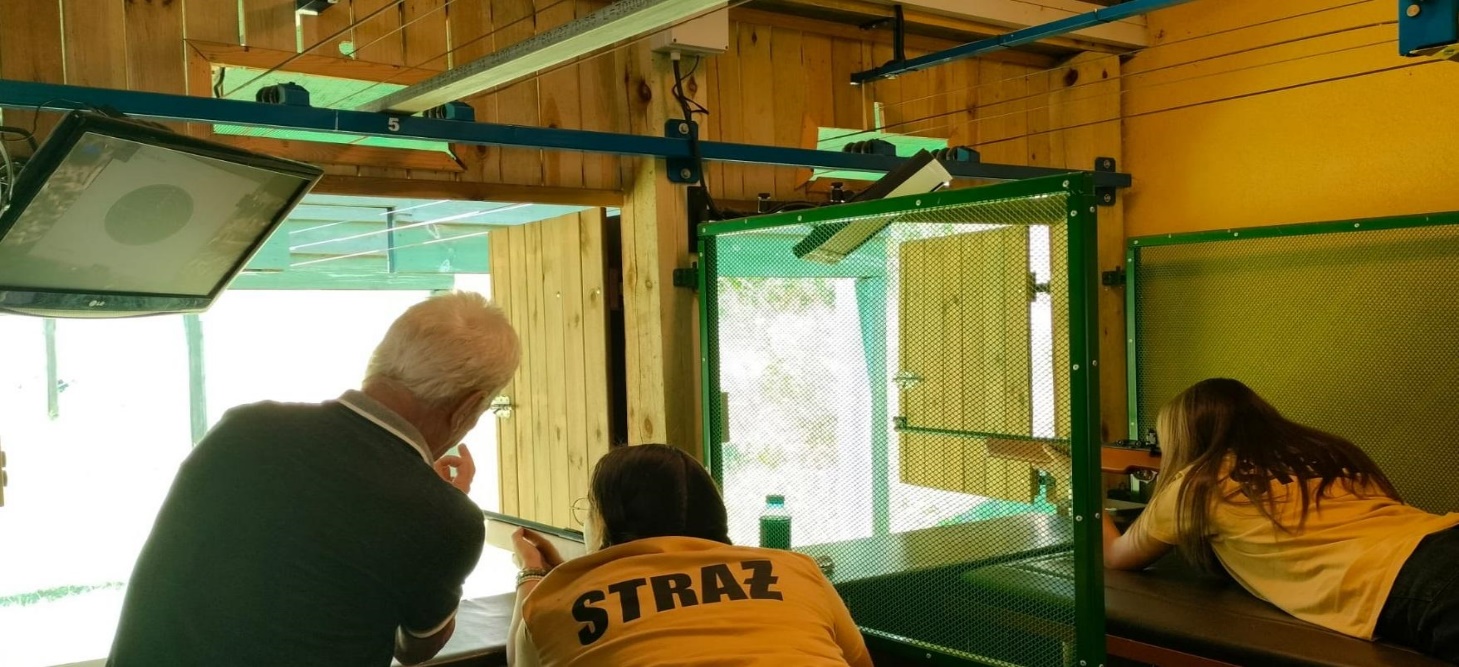 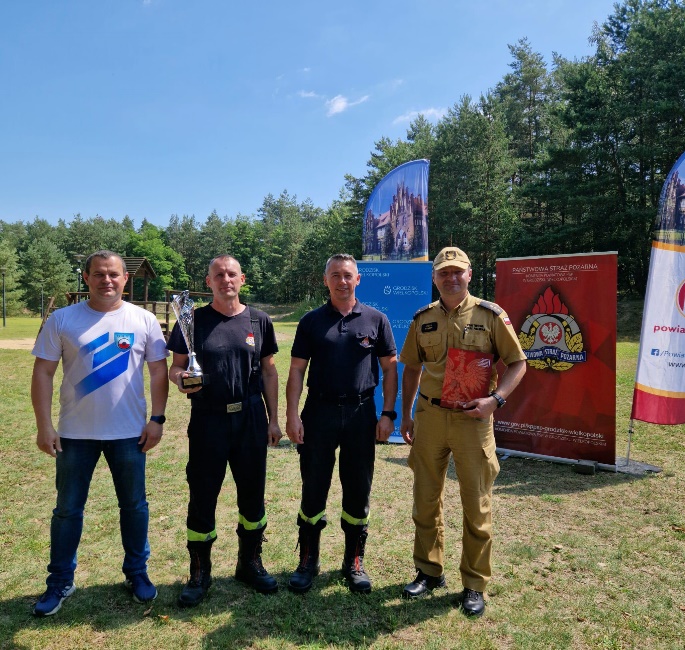 24 PAŹDZIERNIKA 2024 ROKU  NA TERENIE WIEJSKIEGO CENTRUM KULTURY I SPORTU WIGWAM W ZDROJU ODBYŁY SIĘ VII MISTRZOSTWA WIELKOPOLSKI STRAŻAKÓW PSP W STRZELECTWIE SPORTOWYM
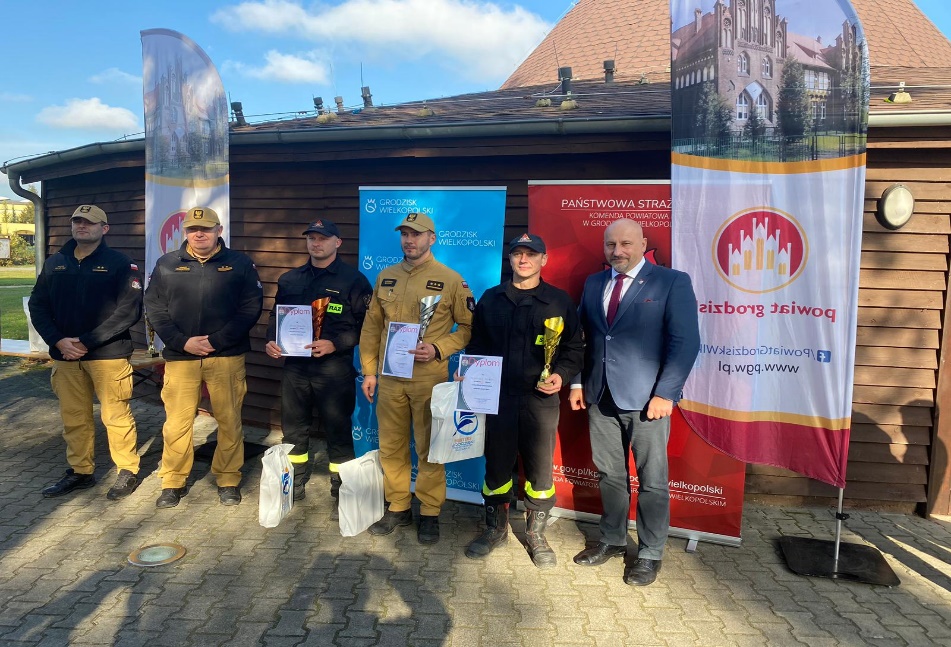 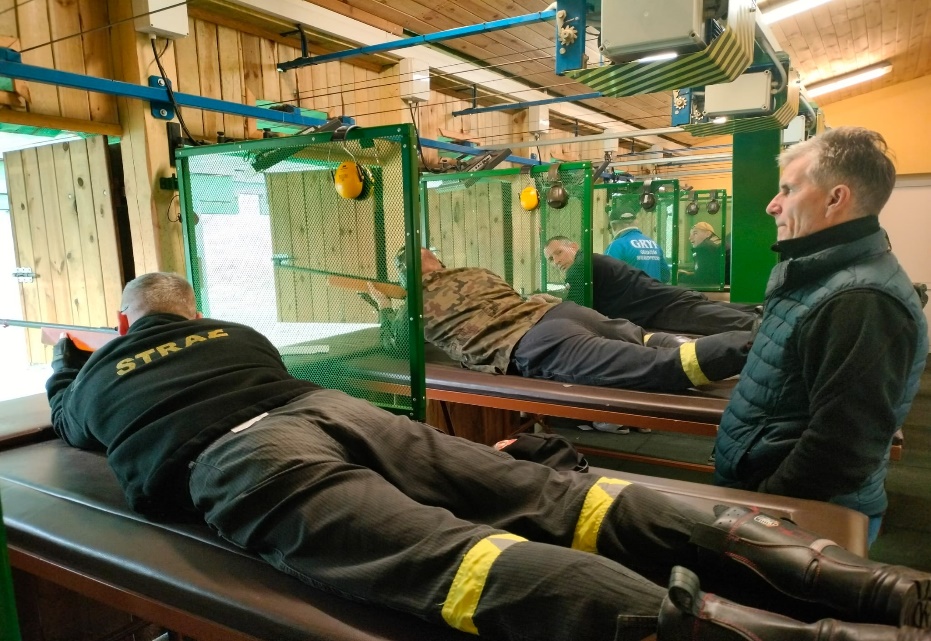 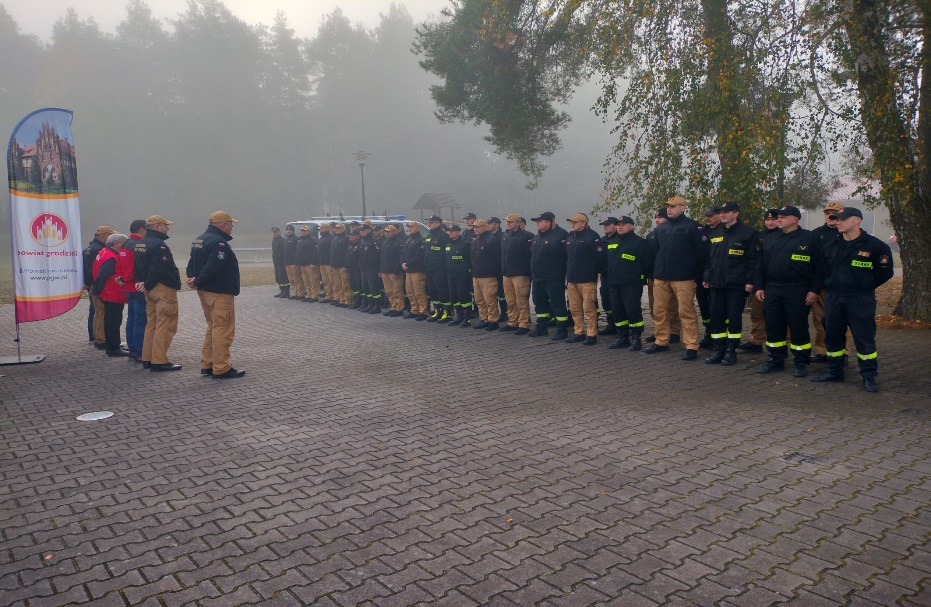 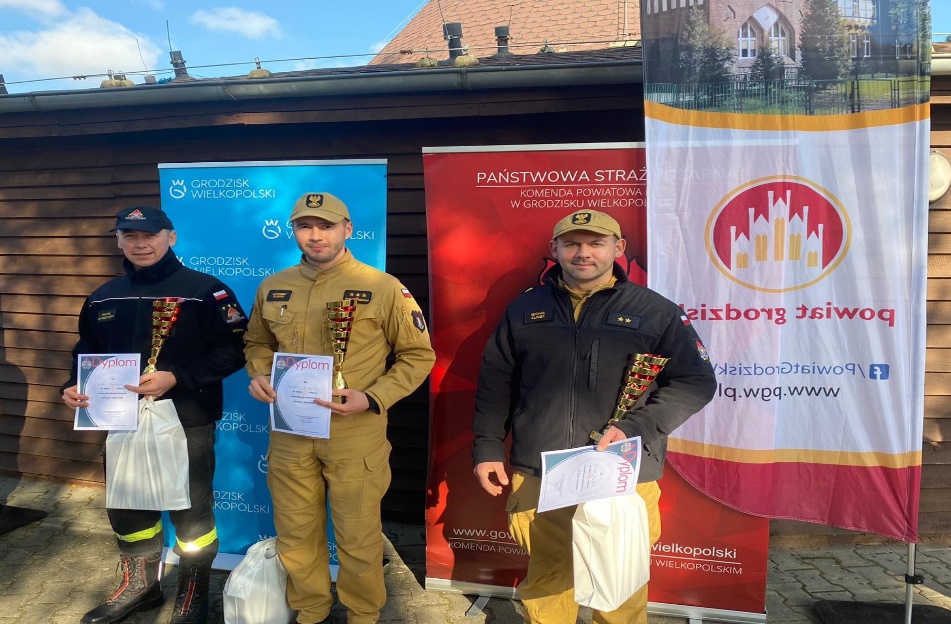 1 GRUDNIA W GRODZISKIEJ HALI SPORTOWEJ ROZEGRANO XIX TURNIEJ STRAŻACKICH PIĄTEK PIŁKARSKICH O PUCHAR STAROSTY GRODZISKIEGO
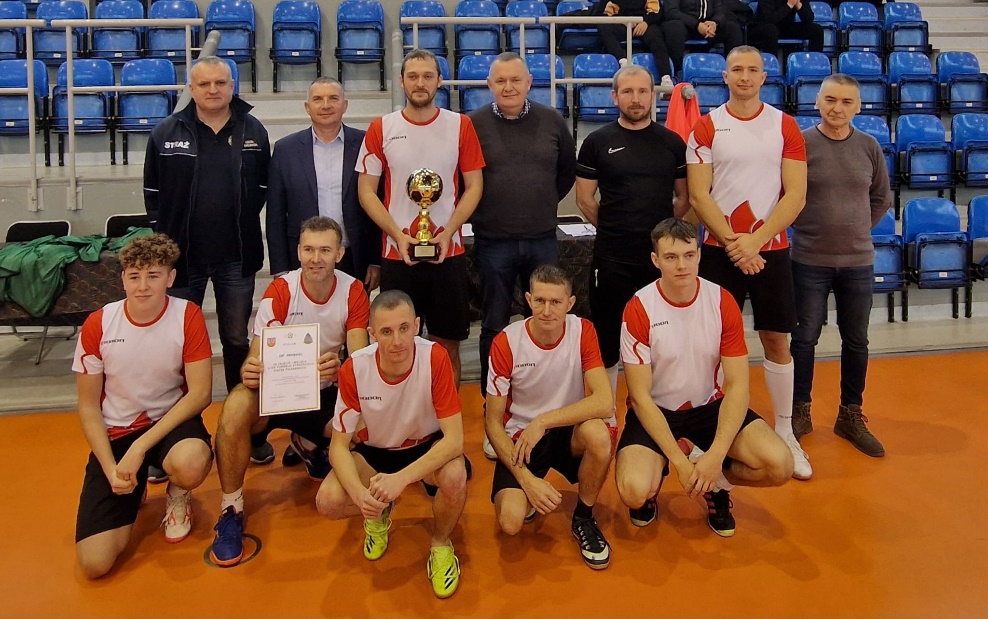 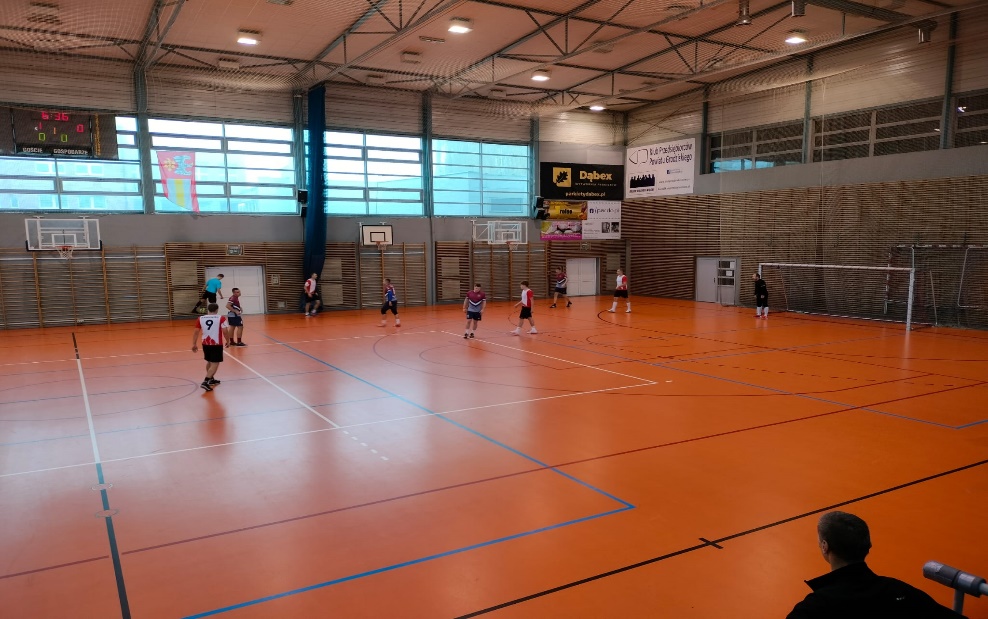 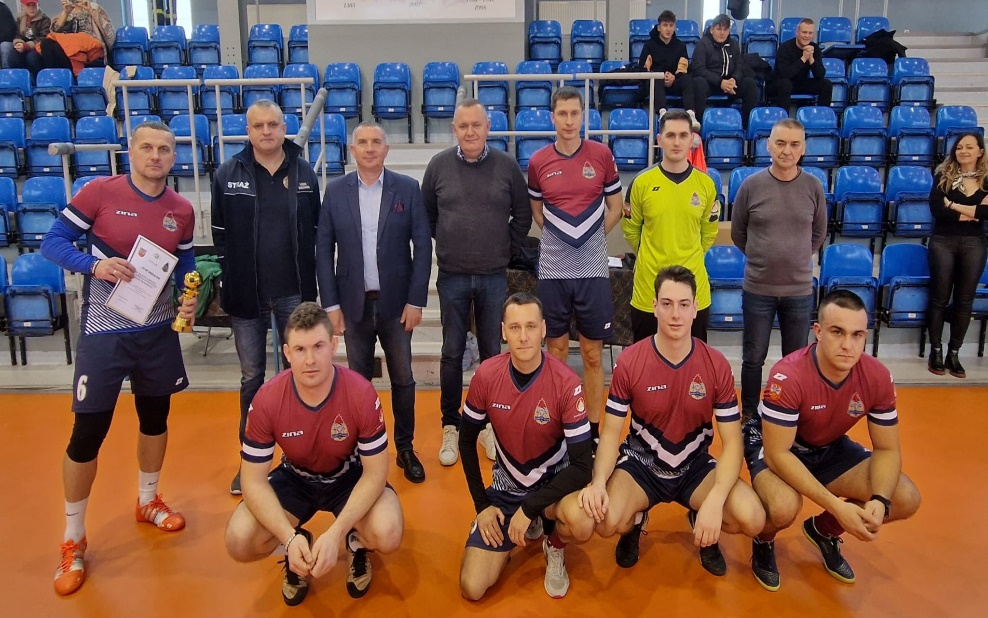 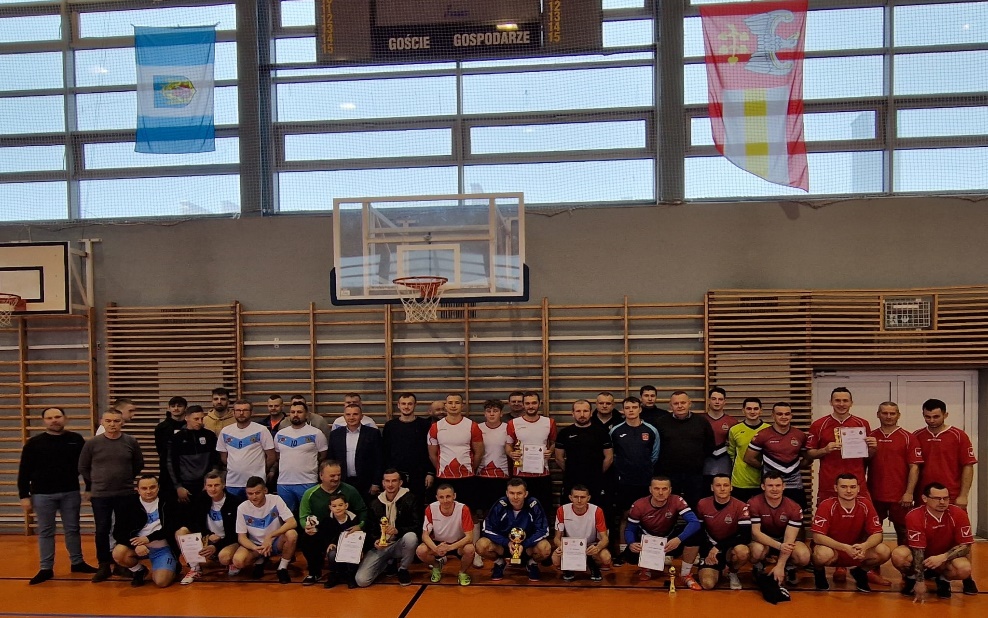 W DNIU 28 GRUDNIA 2023 R. W GRODZISKIEJ HALI SPORTOWEJ ROZEGRANO ŚWIĄTECZNO – NOWOROCZNY TURNIEJ W PIŁKĘ SIATKOWĄ. W TURNIEJU UDZIAŁ BRAŁY DRUŻYNY REPREZENTUJĄCE ZMIANY SŁUŻBOWE JRG ORAZ ADMINISTRACJĘ I STANOWISKO KIEROWANIA KOMENDANTA POWIATOWEGO PSP W GRODZISKU WLKP.
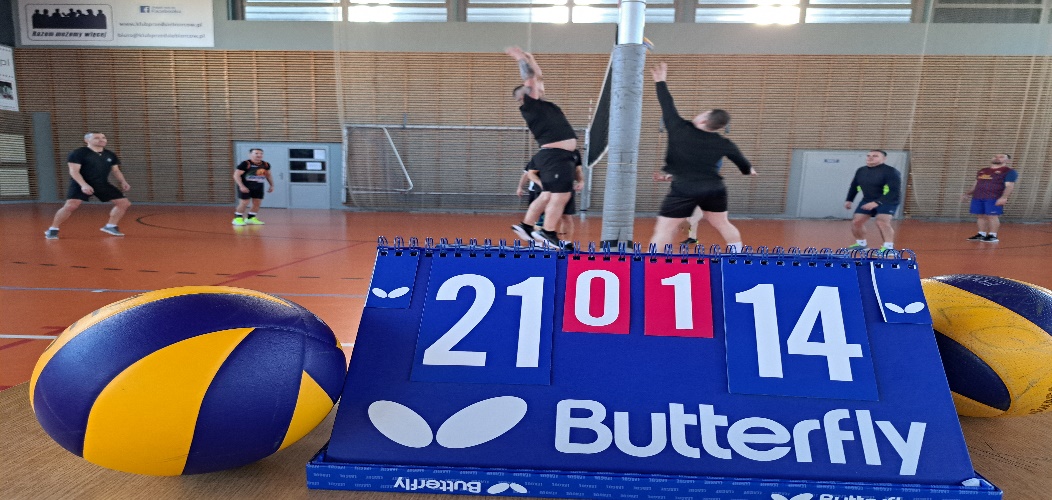 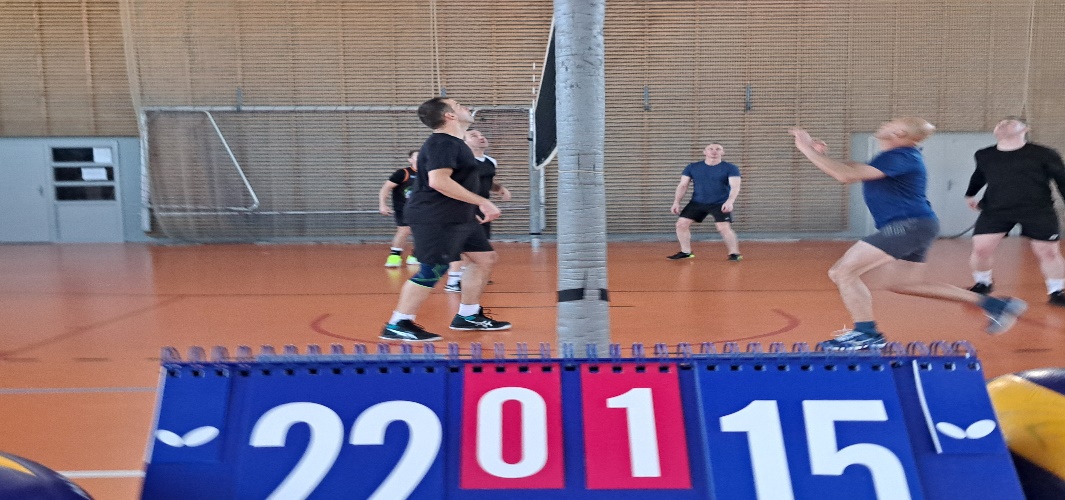 PREWENCJA SPOŁECZNA
Realizując zadania z zakresu profilaktyki społecznej mającej na celu poprawę bezpieczeństwa, podczas szeregu spotkań edukacyjnych z mieszkańcami powiatu                      w 24 spotkaniach szacunkowo udział wzięło 6 221 osób.

	Największym przedsięwzięciem o tematyce ogólnorozumianego bezpieczeństwa były Dni otwarte Komendy z okazji Dnia Strażaka, w których wzięło udział ponad 1 100 dzieci oraz 103 dorosłych.
PREWENCJA SPOŁECZNA
PREWENCJA SPOŁECZNA
PREWENCJA SPOŁECZNA
DZIAŁALNOŚĆ KONTROLNO -ROZPOZNAWCZA
W ramach nadzoru nad przestrzeganiem przepisów z zakresu ochrony przeciwpożarowej w roku 2024 funkcjonariusze tutejszej Komendy przeprowadzili                     60 (63 w 2023 r.) czynności kontrolno – rozpoznawczych na 40 zaplanowanych                            w harmonogramie rocznym (33 w 2023 r.) w tym 10 czynności związanych z odbiorami budynków.
DZIAŁALNOŚĆ KONTROLNO -ROZPOZNAWCZA
W ramach czynności kontrolno–rozpoznawczych prowadzonych w związkuz odbiorami obiektów, na 10 przeprowadzonych kontroli we wszystkich wydano stanowisko bez zastrzeżeń. 

Rodzaje obiektów poddanych w 2024 roku czynnościom kontrolno – rozpoznawczym.
DZIAŁALNOŚĆ KONTROLNO -ROZPOZNAWCZA
Łącznie w roku 2024 kontrolom poddano 87 obiektów, z których w 62 nie stwierdzono żadnej nieprawidłowości, natomiast w 31 obiektach stwierdzono łącznie 151 nieprawidłowości, co daje średnio 1,73 nieprawidłowości na jeden obiekt.
W roku 2024 wydano 4 opinie dotyczące organizacji imprez masowych, 2 opinie dot. spełnienia wymagań z zakresu ochrony przeciwpożarowej w miejscach wypoczynku dzieci                   i młodzieży, przeprowadzono 3 czynności kontrolno-rozpoznawcze związane ze sprawdzeniem wykonania zaleceń operatów przeciwpożarowych w miejscach gromadzenia odpadów po których wydano             6 postanowień organu I instancji.
Ważnym elementem dotyczącym bezpieczeństwa w obiektach, jest funkcjonowanie systemu monitoringu pożarowego, za pomocą którego sygnał z instalacji wykrywania pożaru zainstalowanej w obiekcie trafia do systemu alarmowego w komendzie. Na koniec roku 2024 do systemu podłączone były łącznie 26 obiekty (24 w 2023 roku), w tym wszystkie, których podłączenie wynika bezpośrednio z ustawy o ochronie przeciwpożarowej.
DZIAŁALNOŚĆ KONTROLNO –ROZPOZNAWCZASTWIERDZONE NIEPRAWIDŁOWOŚCI W GRUPIE OBIEKTÓW PRODUKCYJNO-MAGAZYNOWYCH, LASACH I GOSPODARSTWACH ROLNYCH
DZIAŁALNOŚĆ KONTROLNO –ROZPOZNAWCZARODZAJE STWIERDZONYCH NIEPRAWIDŁOWOŚCI W GRUPIE OBIEKTÓW UŻYTECZNOŚCI PUBLICZNEJ, ZAMIESZKANIA ZBIOROWEGO I MIESZKALNYCH
DZIAŁALNOŚĆ KONTROLNO-ROZPOZNAWCZA
W wyniku przeprowadzonej analizy pożarów na terenie powiatu grodziskiego na 113 pożarów powstałych w roku 2024, aż 22 stanowiło pożary sadzy w przewodach kominowych. Najwięcej pożarów odnotowano w gminie Grodzisk Wielkopolski - bo aż 8, następnie 4 pożary w gminie Kamieniec,               po 3 pożary w gminie Granowo i gminie Rakoniewice oraz 2 pożary w gminie Wielichowo. 
	W związku z tym podjęto działania prewencyjno-informacyjne mające na celu uświadomić społeczeństwo o obowiązku prawnym dotyczącym czyszczenia przewodów kominowych                            oraz o zagrożeniach jakie niosą pożary sadzy w kominach.
POŻARY PRZEWODÓW KOMINOWYCH
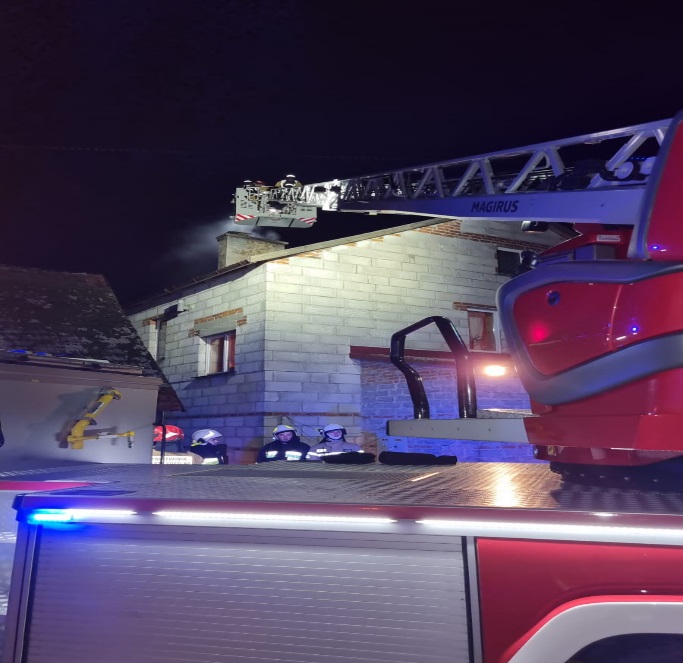 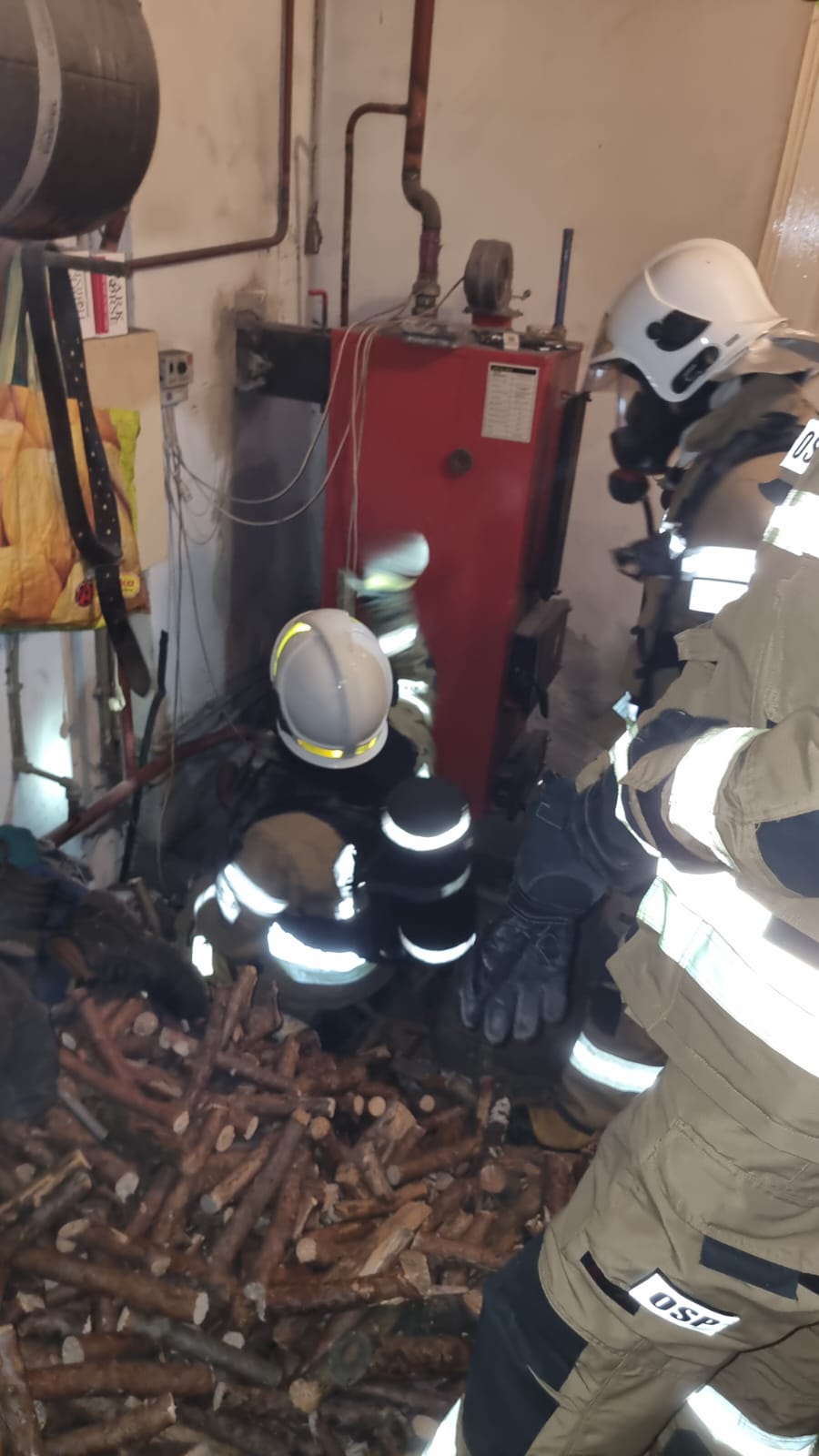 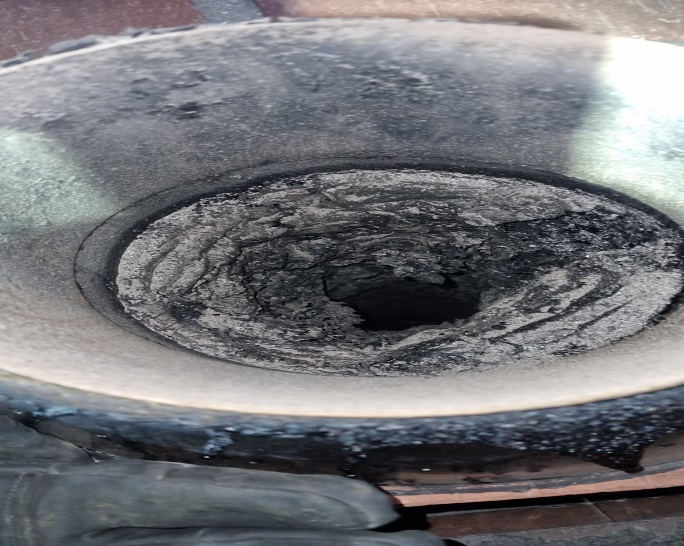 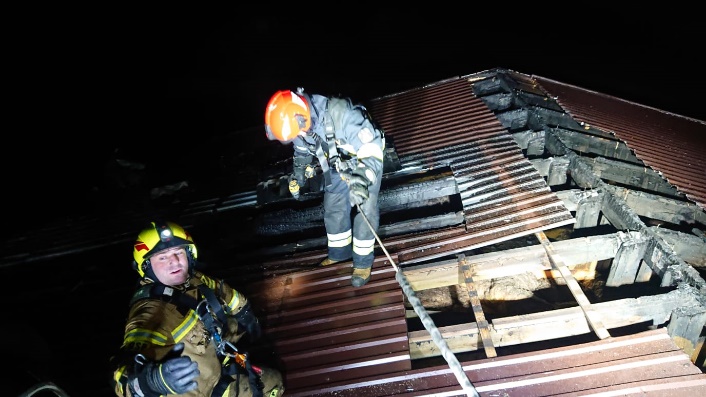 XVII OBÓZ MDP W MIEJSCOWOŚCI BRENNO. LIPIEC i SIERPIEŃ 2024 ROK2 TURNUSY - ŁĄCZNIE 100 DZIECI Z POWIATU GRODZISKIEGO
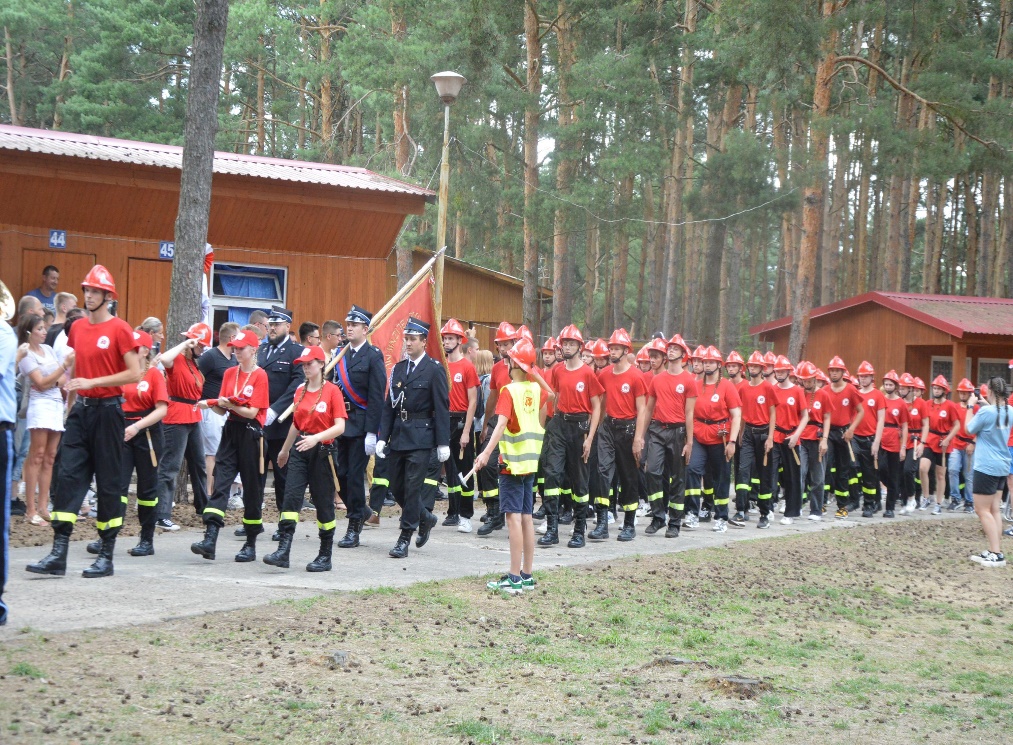 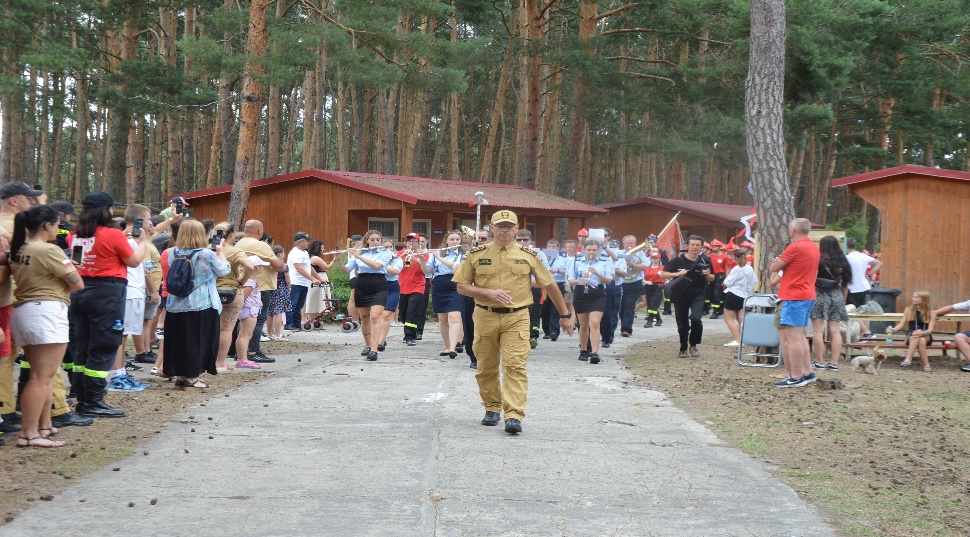 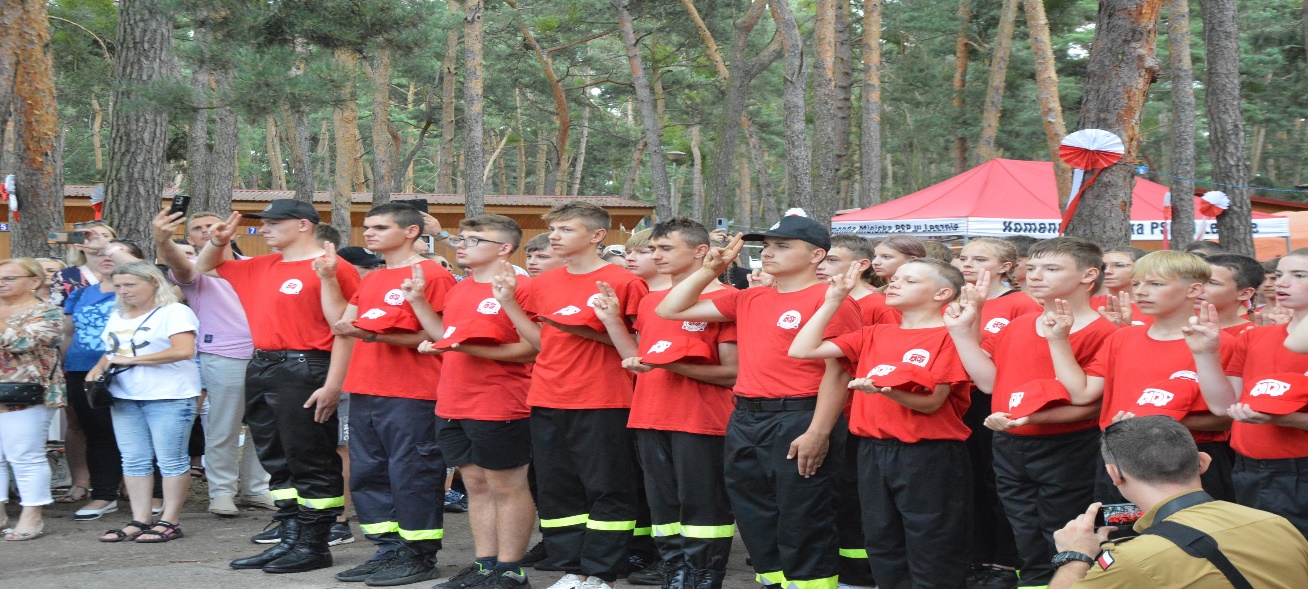 Co w roku 2025??
- Nadanie sztandaru KP PSP
- Termomodernizacja obiektu
- Remonty pomieszczeń
- Rozbudowa garaży
- Zakup Quad /uzupełnienie normatywu/
GRODZISK WLKP., 25 lutego 2025 r.
Dziękuję za uwagę
GRODZISK WLKP., 25 lutego 2025 r.